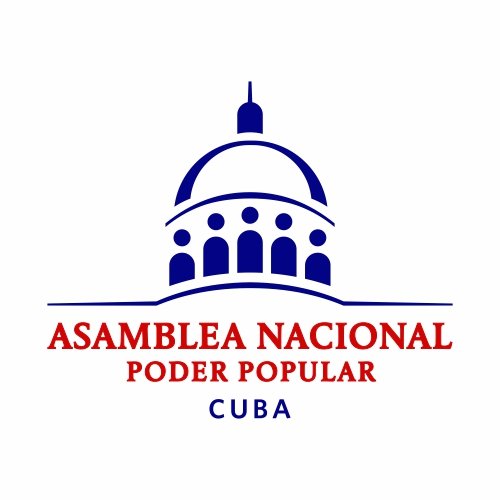 PRESENTACIÓN A: 
Comisión de Educación, Cultura, Ciencia, Tecnología y Medio Ambiente
Comisión de Salud y Deporte


Viernes 12 de abril del 2019
“Año 61 de la Revolución”
Título VII. Organización Territorial del Estado
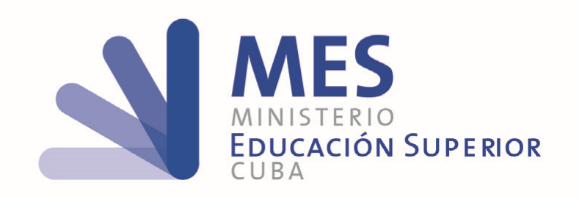 ARTÍCULO 168
El municipio es la sociedad local, organizada por la ley, que constituye la unidad política-administrativa primaria y fundamental de la organización nacional; goza de autonomía y personalidad jurídica propias a todos los efectos legales, con una extensión territorial determinada por necesarias relaciones de vecindad, económicas y sociales de su población e intereses de la nación, con el propósito de lograr la satisfacción de las necesidades locales.
Lineamiento 17. Impulsar el desarrollo de los territorios a partir de la estrategia del país, de modo que se fortalezcan los municipios como instancia fundamental.
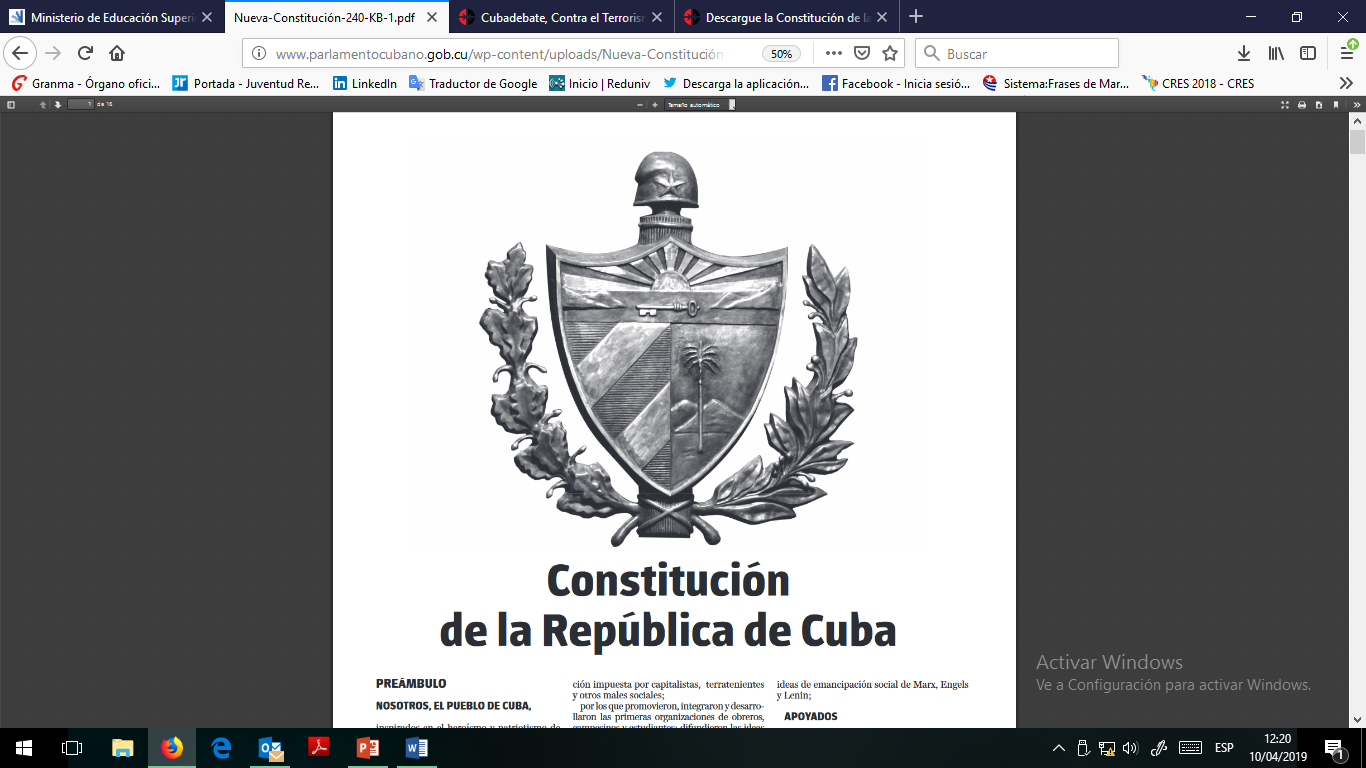 Título VII. Organización Territorial del Estado
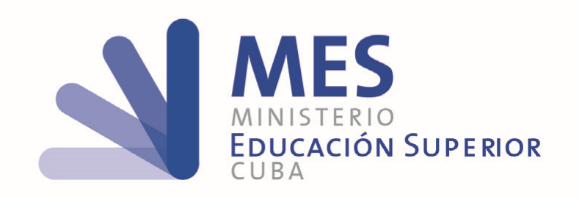 Palabras del presidente Miguel Díaz Canel-Bermúdez sobre el papel del municipio
Misión MES
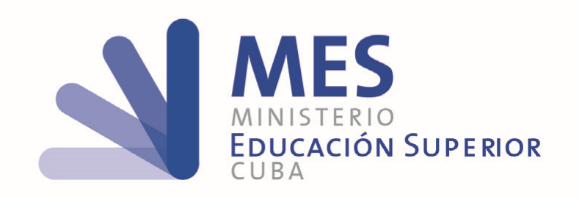 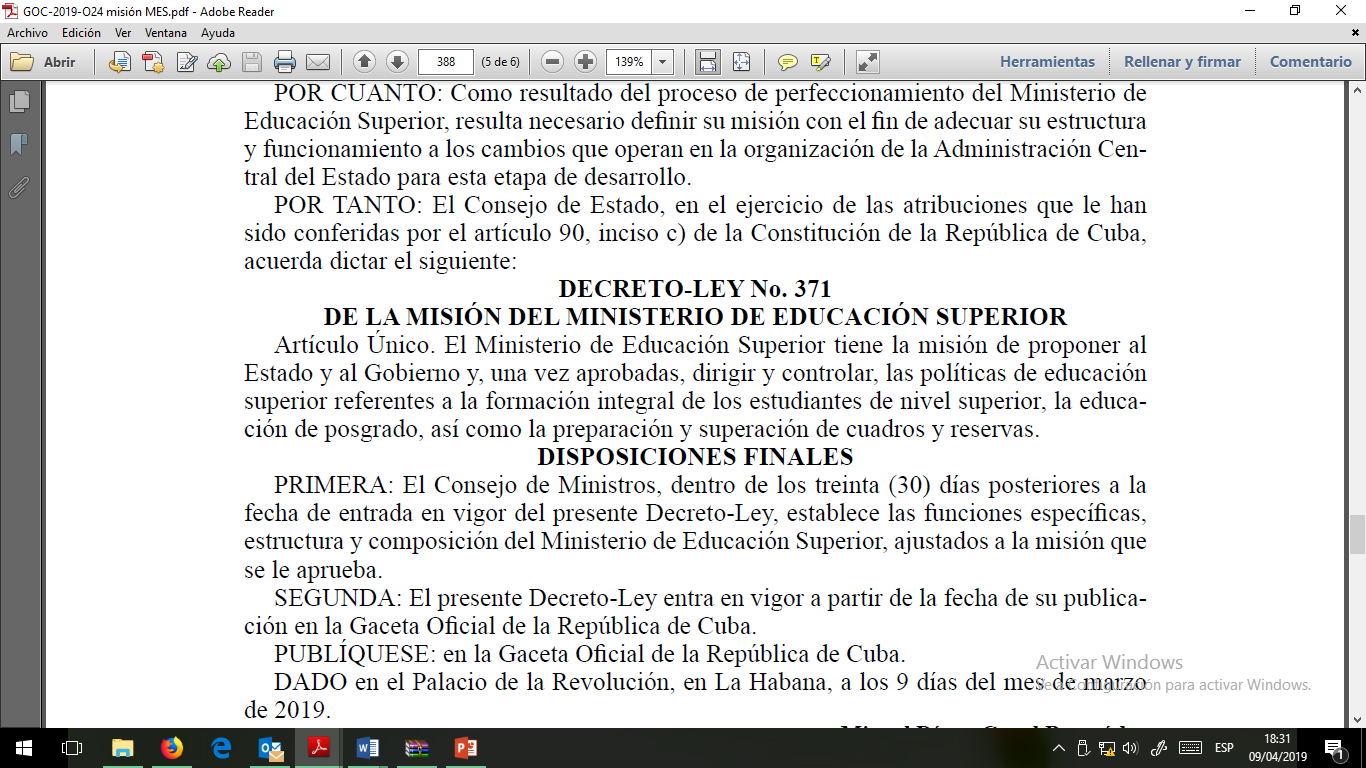 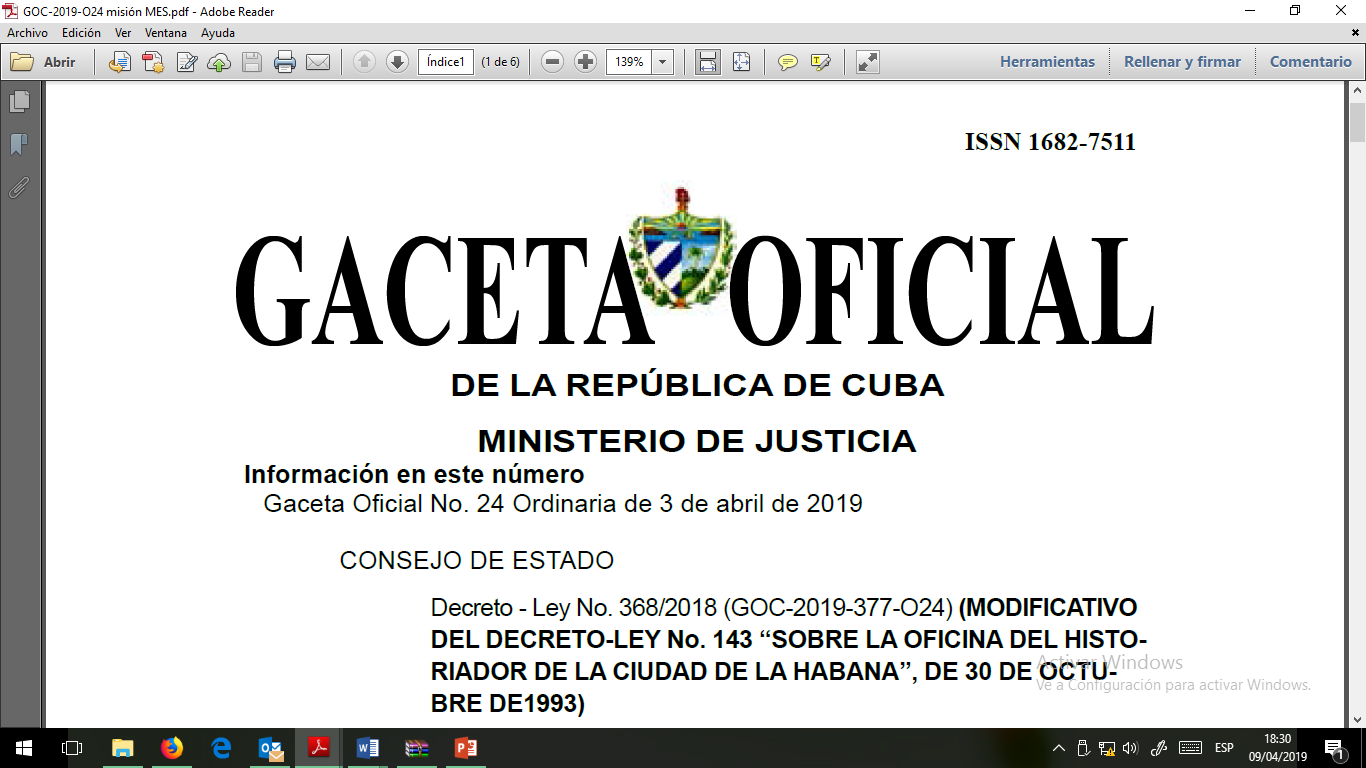 DECRETO-LEY No. 369 DE 2018“Modificativo de la Ley No. 1307 De 29 de Julio de 1976”
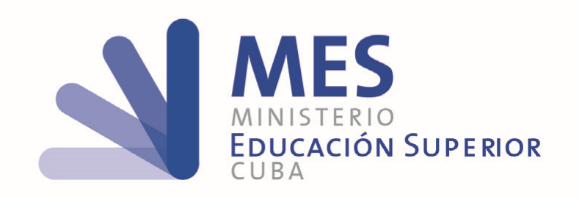 Centro Universitario Municipal: Nivel de dirección que tiene un alcance municipal en la dinámica de su desempeño, al frente del cual está el director como máxima autoridad, quien se subordina directamente al rector. El centro universitario municipal es una unidad organizativa de la universidad que tiene como objetivo llevar a cabo todos los procesos y funciones de la educación superior en la magnitud que se demande por el municipio y en la medida que se asegure la calidad requerida. Su creación, extinción y estructura es aprobada por el ministro a propuesta del rector.
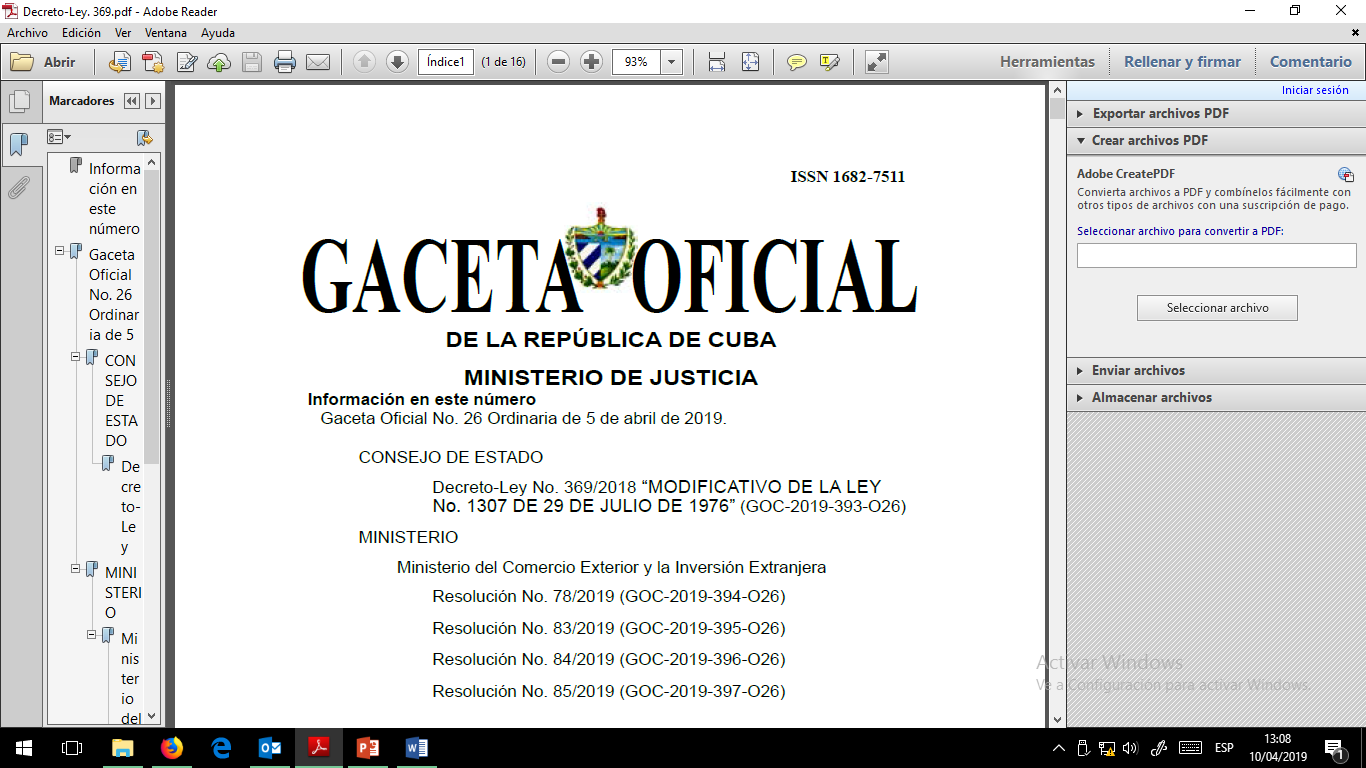 DECRETO-LEY No. 369 DE 2018“Modificativo de la Ley No. 1307 De 29 de Julio de 1976”
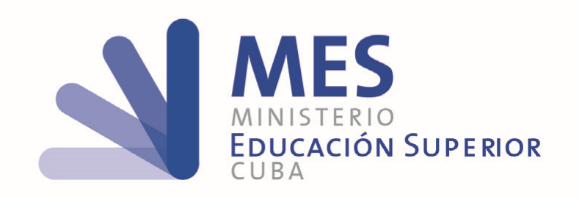 Filial: La filial tiene como finalidad desarrollar la formación de pregrado, fundamentalmente en cursos por encuentros, en aquellos lugares donde se demande y en las carreras en las que existan las condiciones que garanticen desarrollarlas con la calidad requerida. En el caso de las filiales que excepcionalmente se crean en los municipios, asumen funciones similares a los centros universitarios municipales en el nivel de actividad y subordinación que se le apruebe por el rector. El ministro de Educación Superior, a propuesta del rector, aprueba la creación de las filiales, las que tienen como máxima autoridad al director.
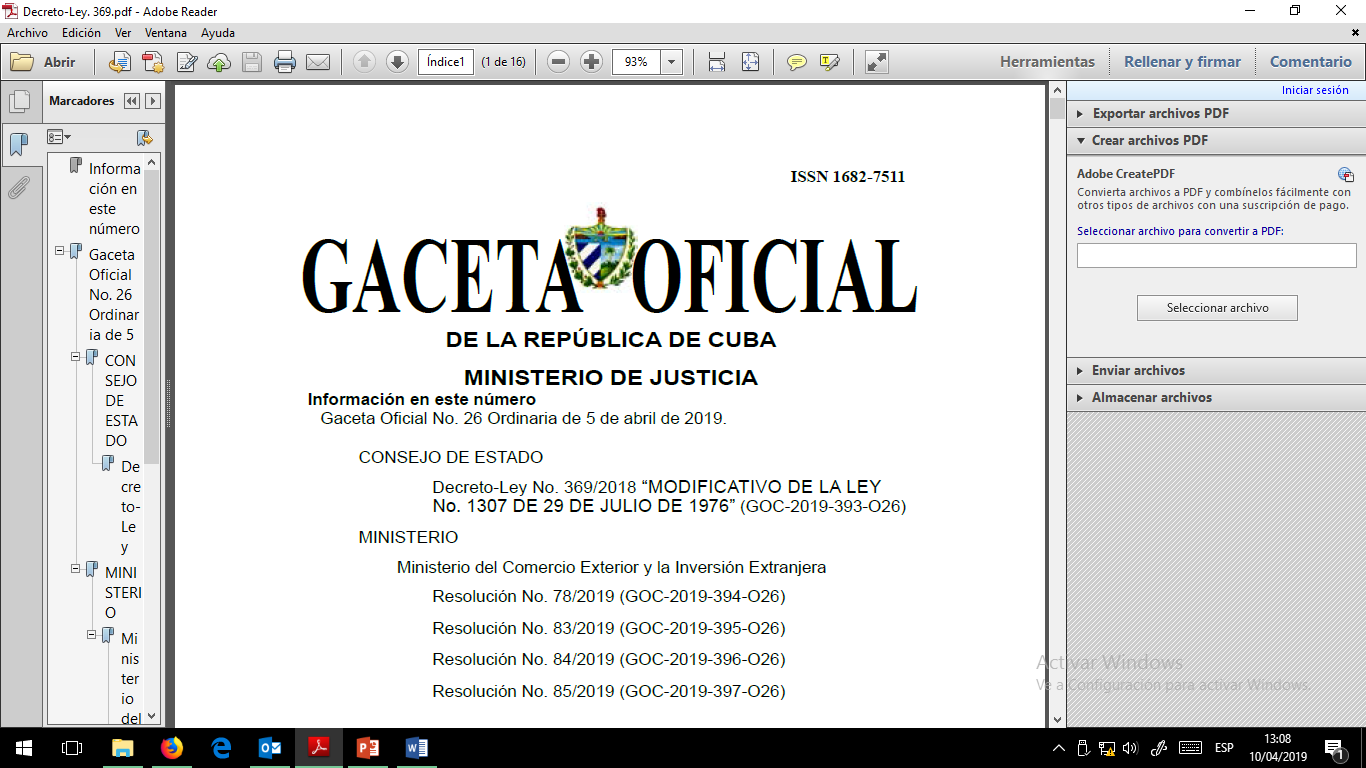 CENTROS UNIVERSITARIOS MUNICIPALES
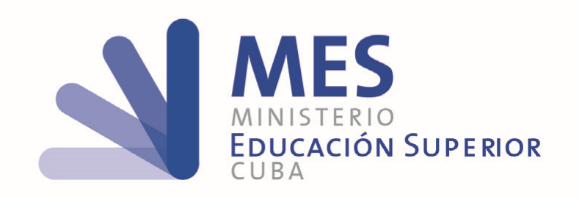 …”Es un avance la enseñanza universitaria en todas las provincias y ahora nos vamos encaminando hacia la idea, de una forma o de otra, de convertir todo el país en una gran universidad”…Fidel Castro Ruz
II Taller Nacional. La Universidad en la Batalla de Ideas. 17 y 18 de enero del 2002
CENTROS UNIVERSITARIOS MUNICIPALES
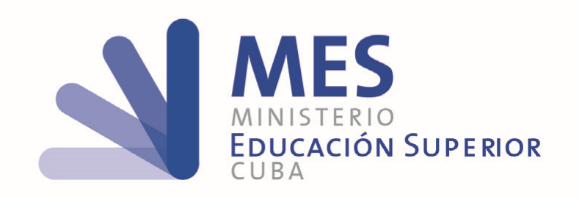 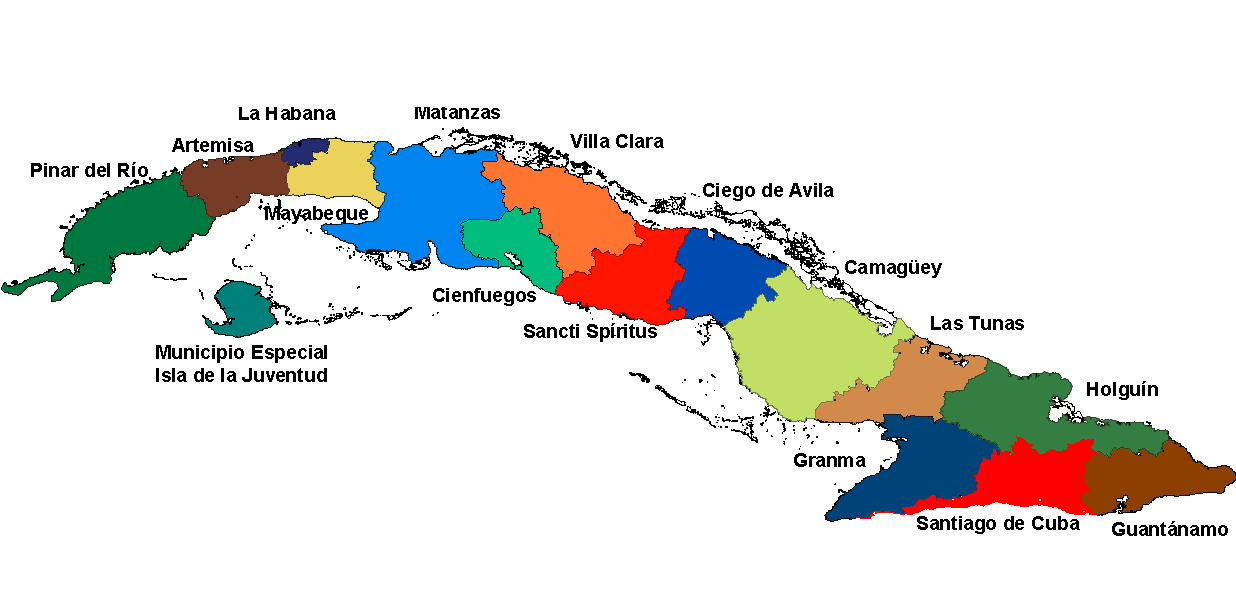 UM 4 CUM, 8 F
Matrícula 2126
UNAH 11 CUM
Matrícula 1411
UA 10 CUM
Matrícula:1995
UCLV 12 CUM
Matrícula:738
UNICA 4 CUM, 5 F
Matrícula 679
ULT 7 CUM
Matrícula: 2117
UPR 10 CUM, 2 F
Matrícula 1539
UHo 10 CUM, 3 F
Matrícula 3473
UCf  7 CUM
Matrícula: 1326
UC 12 CUM, 1 F
Matrícula: 3892
UNISS 7 CUM, 2 F
Matrícula: 2228
MATRÍCULA CUM: 30648
CURSO POR ENCUENTROS: 28 634
EDUCACIÓN A DISTANCIA: 2 014
UDG 10 CUM, 1 F
Matrícula: 1718
UG 9 CUM
Matrícula: 3164
UO 8 CUM
Matrícula 4242
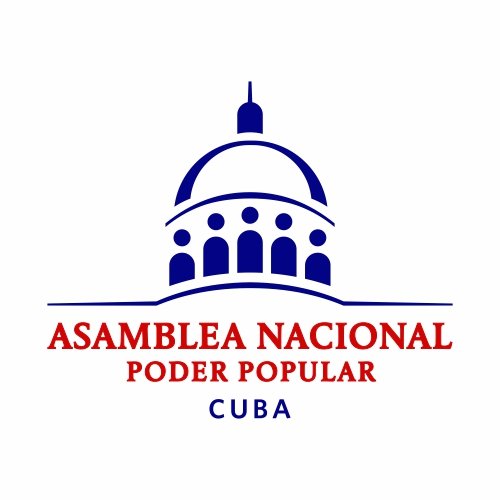 FUNCIONES DE LOS CENTROS UNIVERSITARIOS MUNICIPALES
FUNCIONES DE LOS CUM
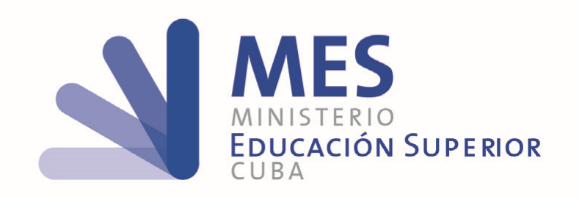 FUNCIONES DE LOS CUM
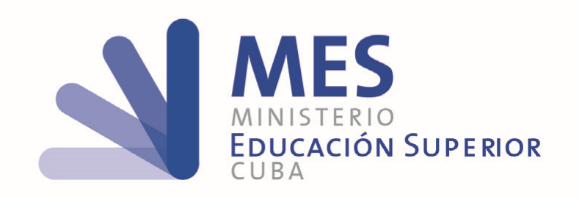 Capacitar para el Desarrollo Local: como proceso de construcción social
FUNCIONES DE LOS CUM
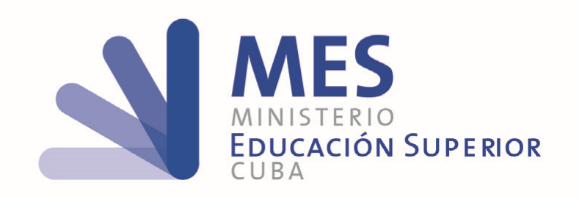 Capacitar para el Desarrollo Local: Es un proceso de cambio estructural
FUNCIONES DE LOS CUM
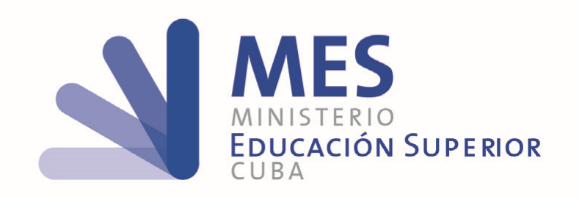 Capacitar para el Desarrollo Local: genera un entorno innovador territorial
FUNCIONES DE LOS CUM
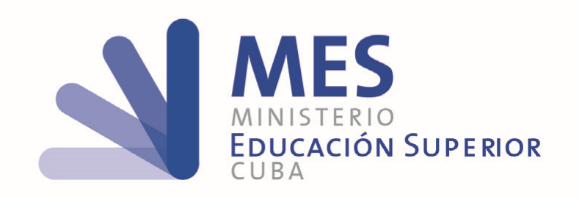 Capacitar para el Desarrollo Local: es promover la gestión de productos de turismo local sostenible que generen cadenas de valor territorial
Turismo Rural
Turismo de Naturaleza
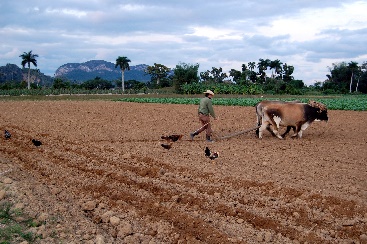 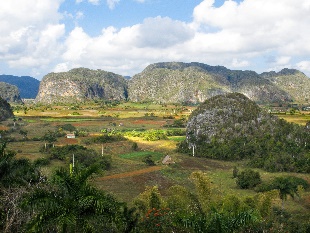 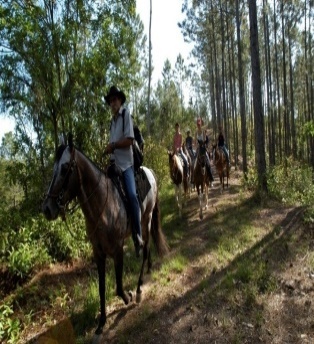 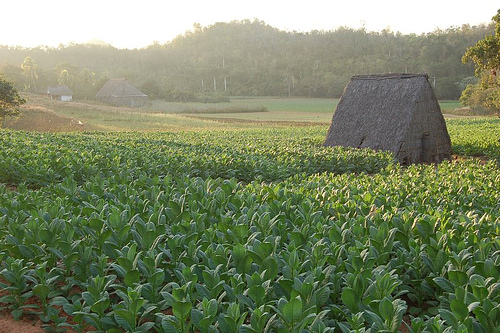 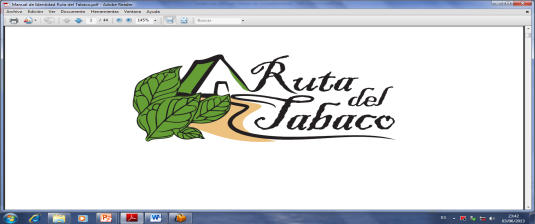 Turismo Deportivo
Turismo de Sol y Playa
Turismo de Salud
Turismo de Ciudad
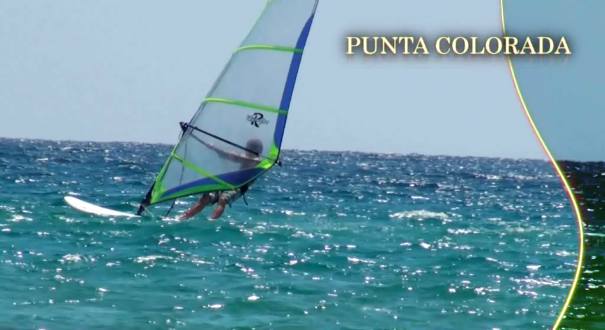 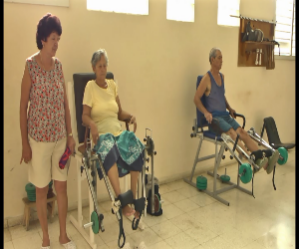 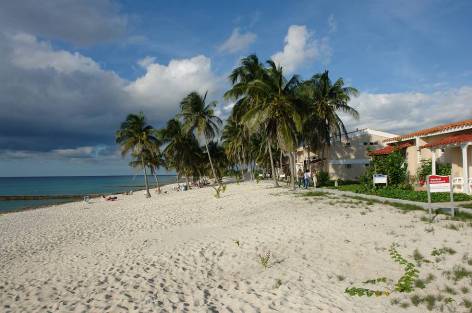 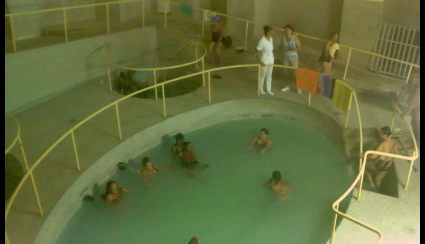 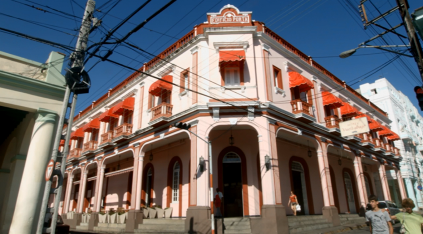 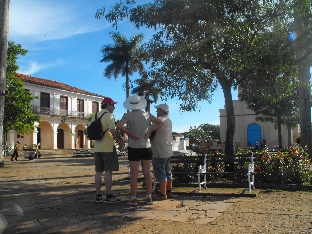 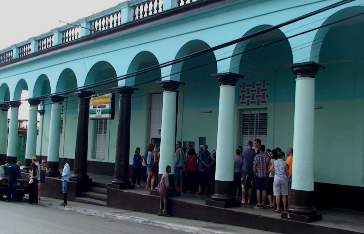 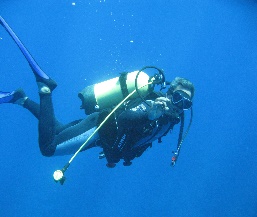 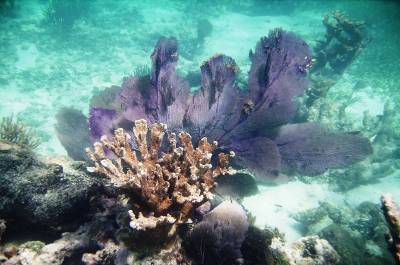 14
FUNCIONES DE LOS CUM
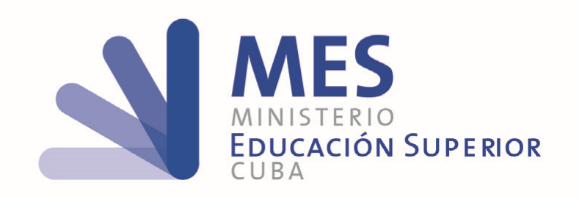 Capacitar para el Desarrollo Local: es incentivar procesos de internacionalización del tejido empresarial local (sustitución de importaciones y generación de rubros exportables) (cooperación internacional e inversión extranjera)
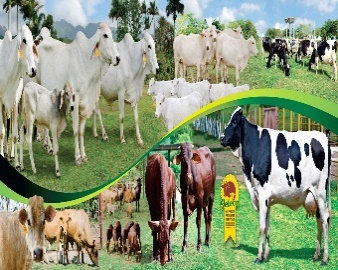 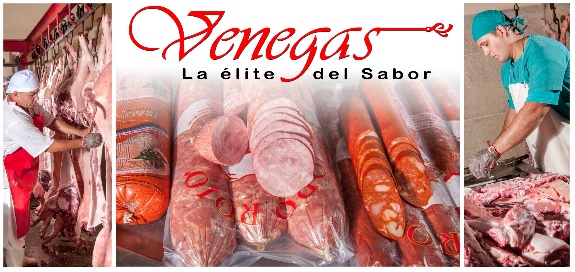 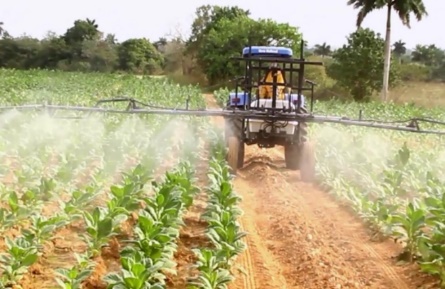 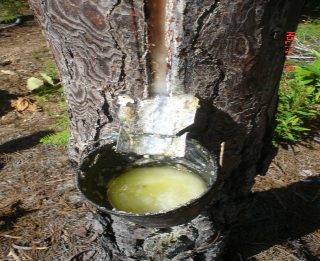 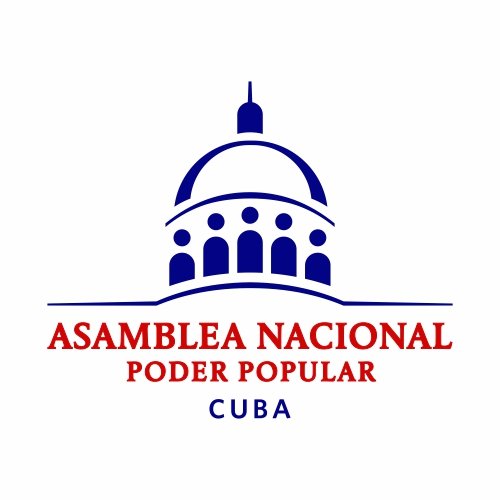 CONOCIMIENTO, POTENCIAL HUMANO Y DESARROLLO TERRITORIAL EN EL MODELO ECONÓMICO Y SOCIAL
CONOCIMIENTO, POTENCIAL HUMANO Y DESARROLLO TERRITORIAL EN EL MODELO ECONÓMICO Y SOCIAL
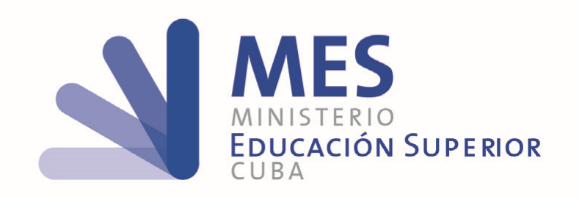 Bases del Plan Nacional de Desarrollo Económico y Social hasta el 2030: visión de la Nación, Ejes y Sectores Estratégicos.
Localizar los Objetivos de Desarrollo Sostenibles desde las estrategias de desarrollo municipal y provincial
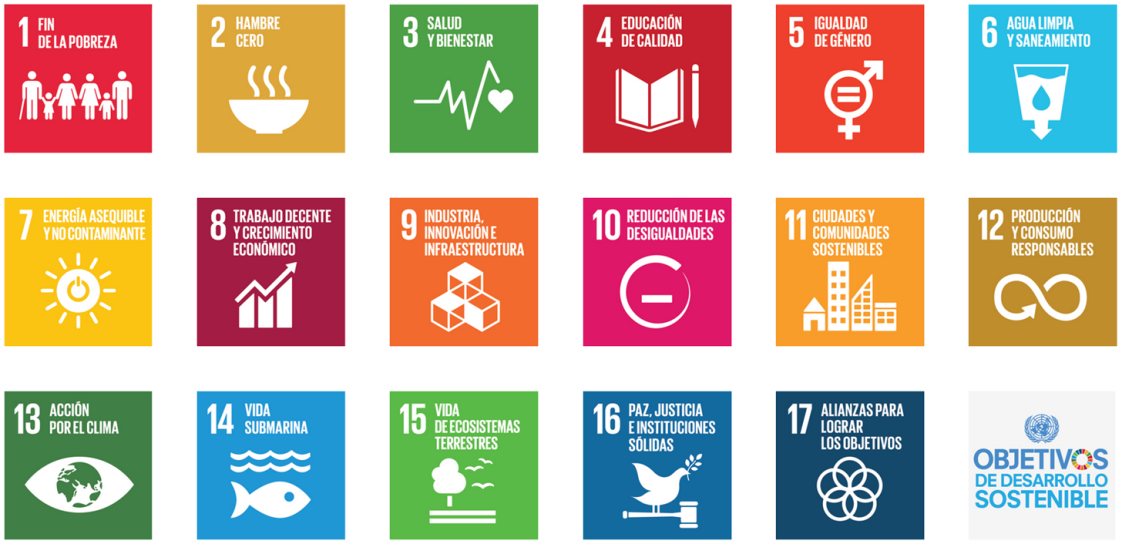 Agenda de Desarrollo Sostenible 2030
17 Objetivos de Desarrollo Sostenible («ODS») 
169 metas económicas, sociales y ambientales para un periodo de quince años.
CONOCIMIENTO, POTENCIAL HUMANO Y DESARROLLO TERRITORIAL EN EL MODELO ECONÓMICO Y SOCIAL
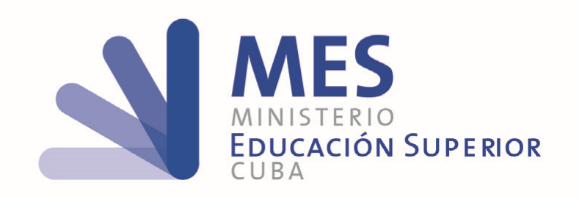 El desarrollo territorial considera:
Las crecientes demandas productivas y el cambio tecnológico asociado a ellas, demanda capacidades técnicas que se encuentran desigualmente distribuidas en nuestros territorios. 
En los municipios se dispone de recursos humanos y capacidades científicas y tecnologías limitados, en algunas áreas, respecto a las demandas actuales y futuras. 
El proceso de descentralización en curso requiere prestar especial atención a ese desafío.
CONOCIMIENTO, POTENCIAL HUMANO Y DESARROLLO TERRITORIAL EN EL MODELO ECONÓMICO Y SOCIAL
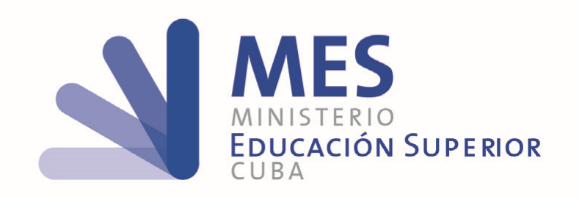 El  sistema educacional, y la política de ciencia, tecnología e innovación exige un esfuerzo especial por territorializar el eje potencial humano, ciencia, tecnología e innovación.
CONOCIMIENTO, POTENCIAL HUMANO Y DESARROLLO TERRITORIAL EN EL MODELO ECONÓMICO Y SOCIAL
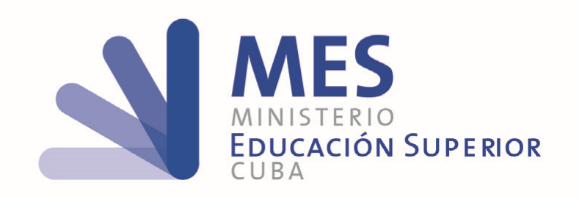 CONOCIMIENTO, POTENCIAL HUMANO Y DESARROLLO TERRITORIAL EN EL MODELO ECONÓMICO Y SOCIAL
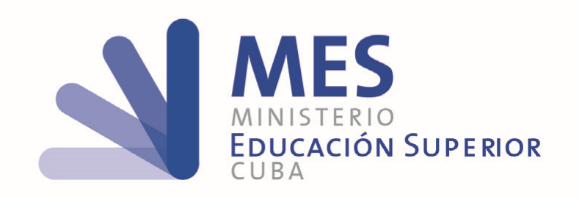 TERRITORIALIZAR el eje potencial humano, ciencia, tecnología e innovación.
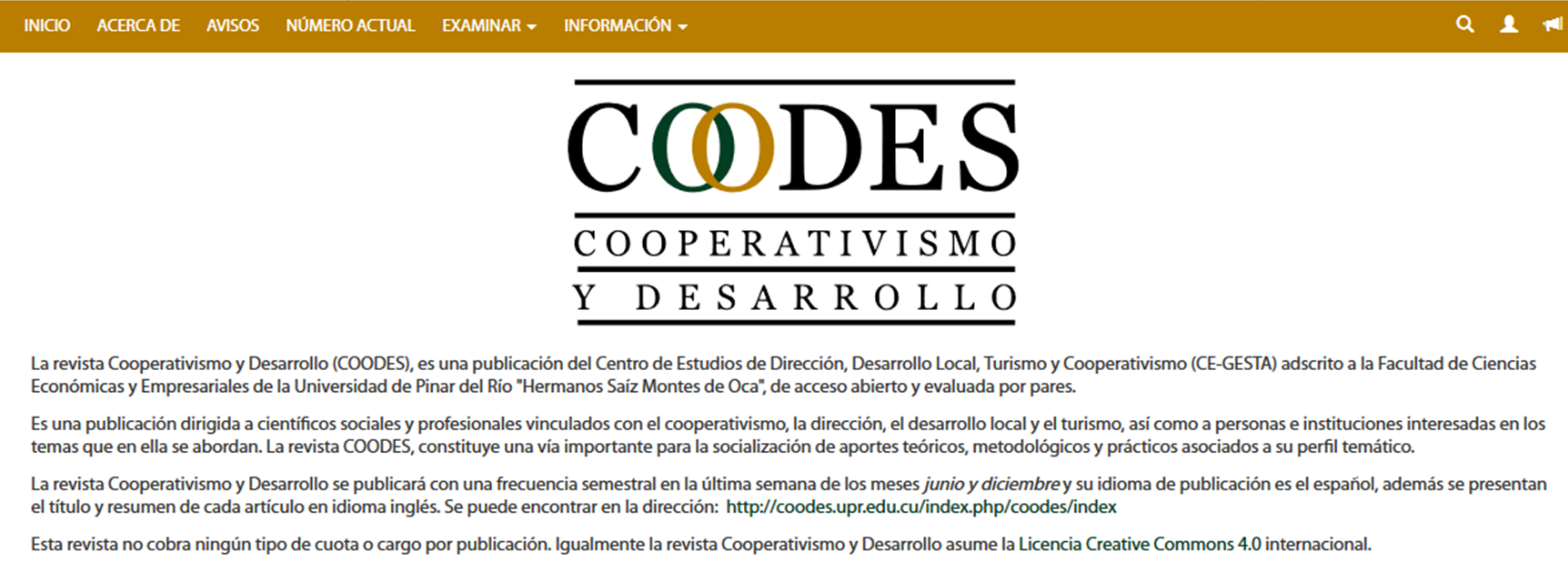 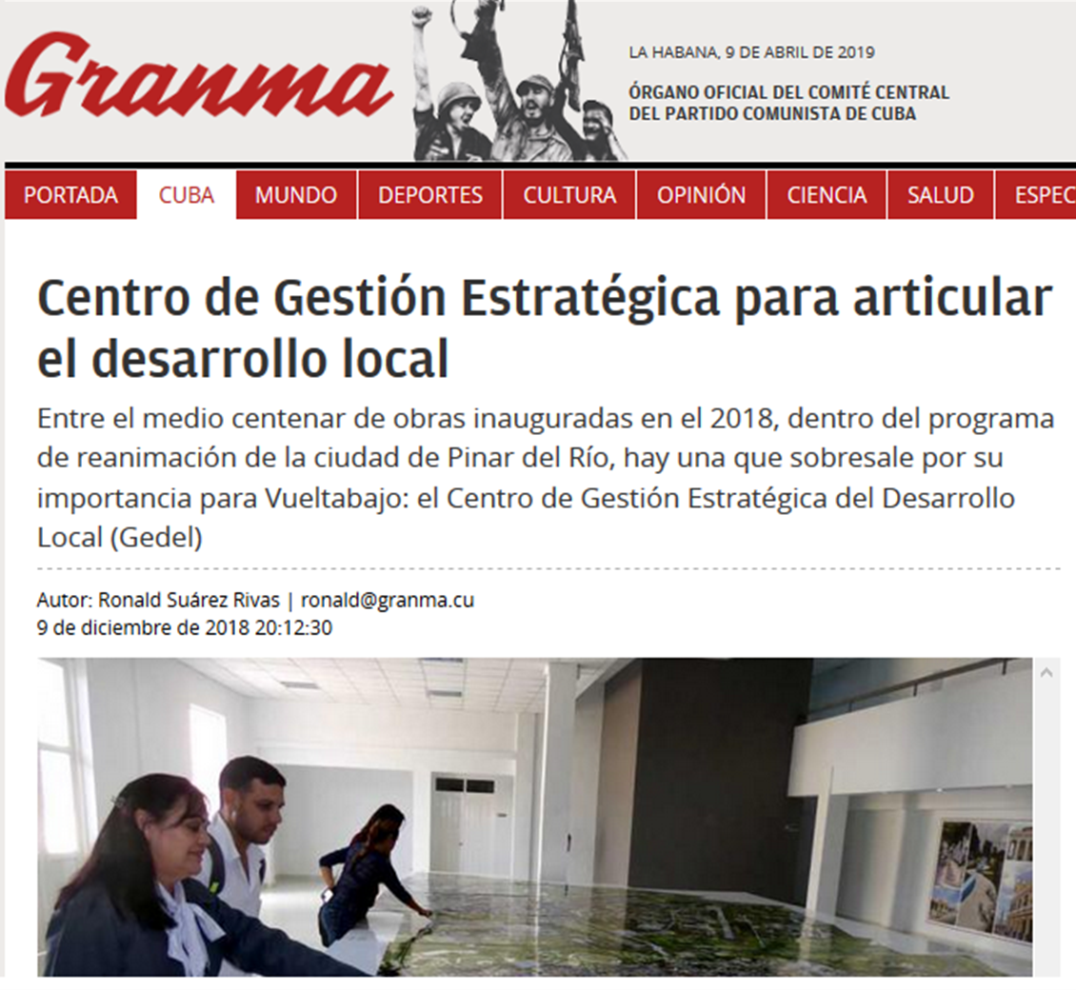 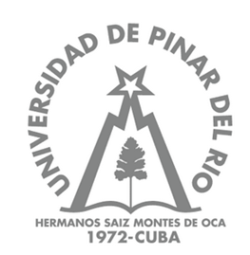 CONOCIMIENTO, POTENCIAL HUMANO Y DESARROLLO TERRITORIAL EN EL MODELO ECONÓMICO Y SOCIAL
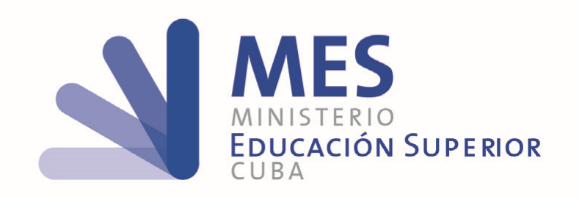 TERRITORIALIZAR el eje potencial humano, ciencia, tecnología e innovación.
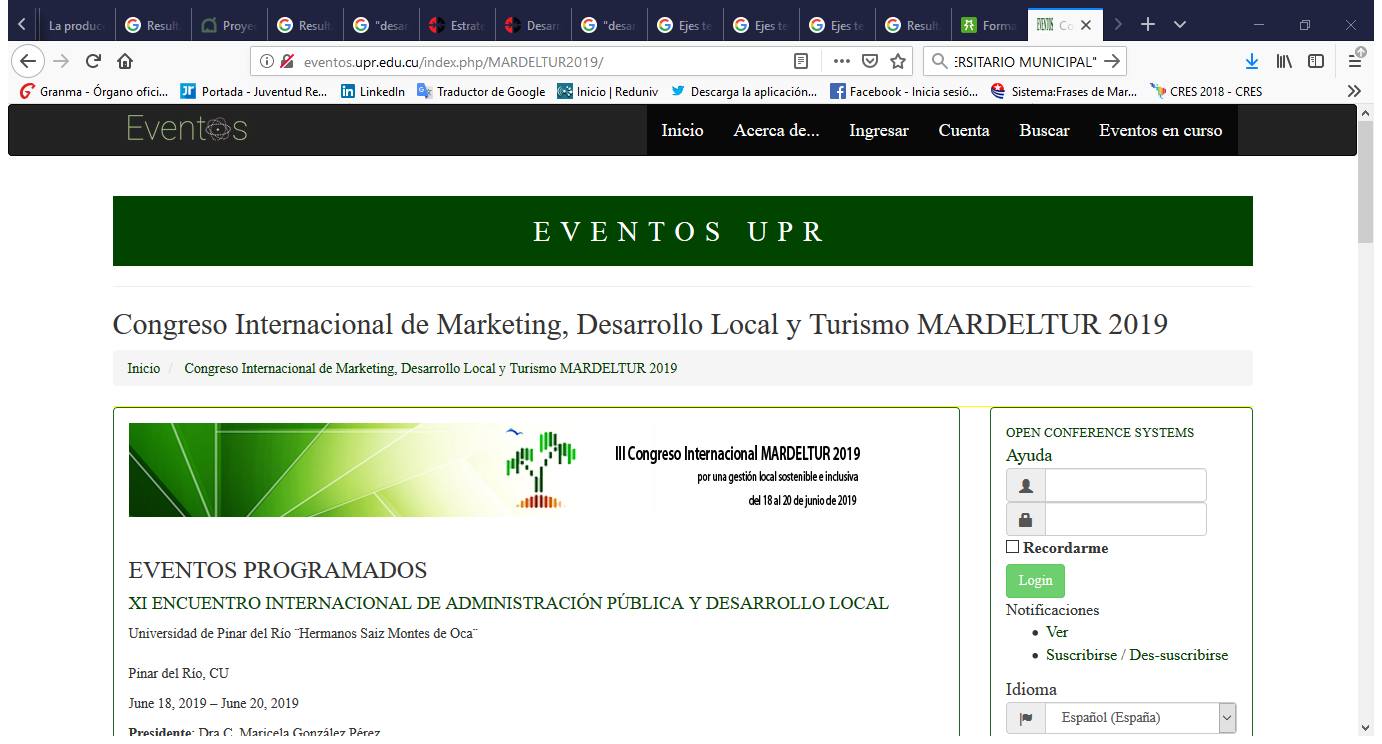 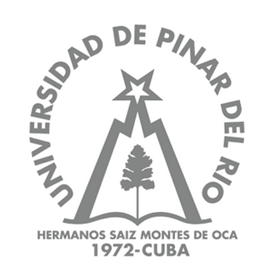 http://eventos.upr.edu.cu/index.php/MARDELTUR2019/
CONOCIMIENTO, POTENCIAL HUMANO Y DESARROLLO TERRITORIAL EN EL MODELO ECONÓMICO Y SOCIAL
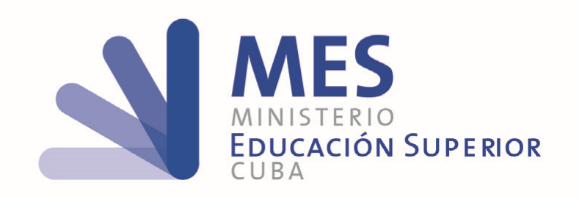 TERRITORIALIZAR el eje potencial humano, ciencia, tecnología e innovación.
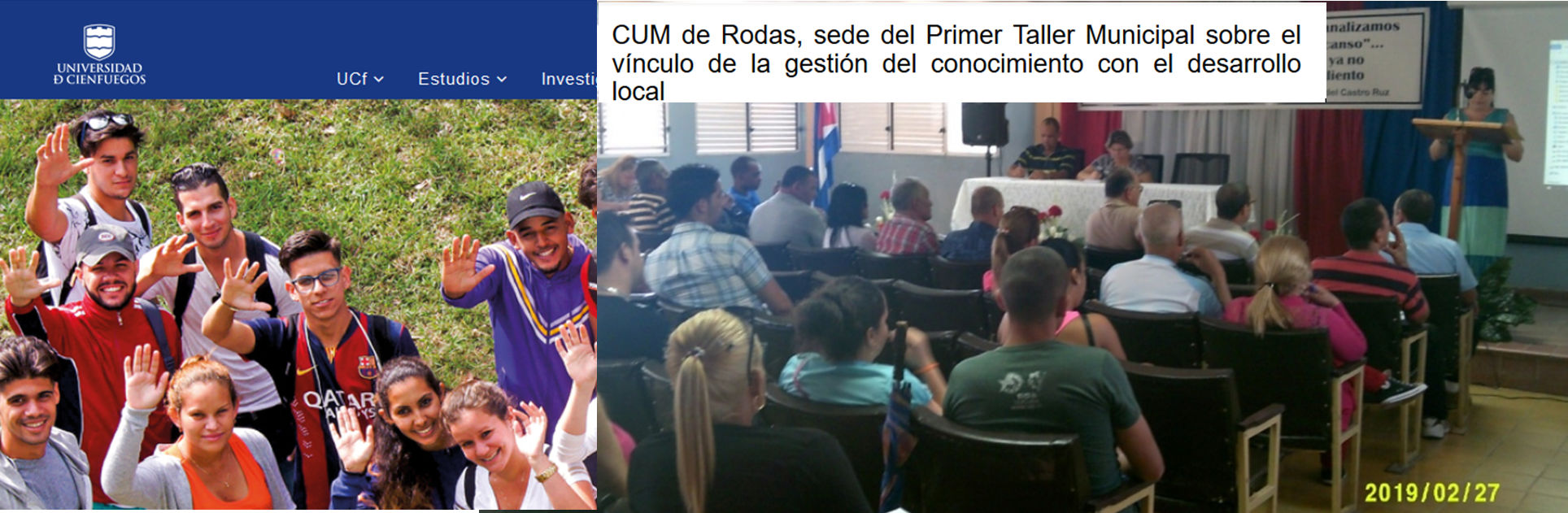 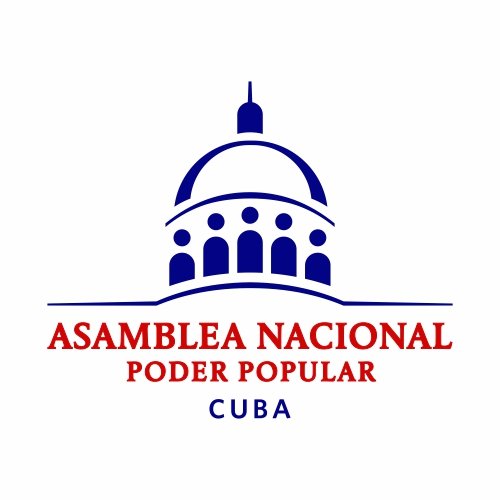 PAPEL DE LA EDUCACIÓN SUPERIOR EN LA GESTIÓN DEL DESARROLLO LOCAL
PAPEL DE LA EDUCACIÓN SUPERIOR EN LA GESTIÓN DEL DESARROLLO LOCAL
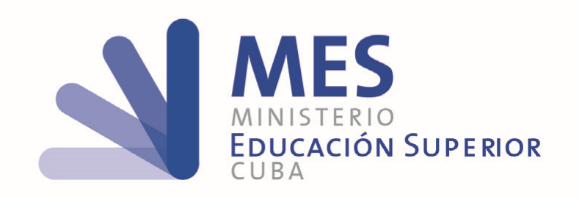 El sistema de educación superior, en estrecho vínculo y cooperación con las restantes instituciones y organizaciones del país, constituye un actor clave en la multiplicación de las capacidades para producir, diseminar y contribuir el uso del conocimiento que los territorios demandan.
PAPEL DE LA EDUCACIÓN SUPERIOR EN LA GESTIÓN DEL DESARROLLO LOCAL
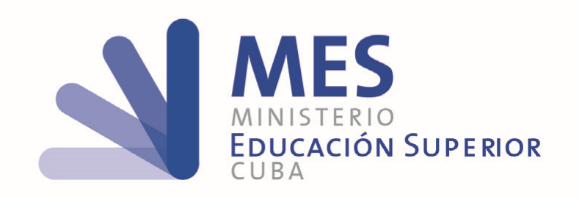 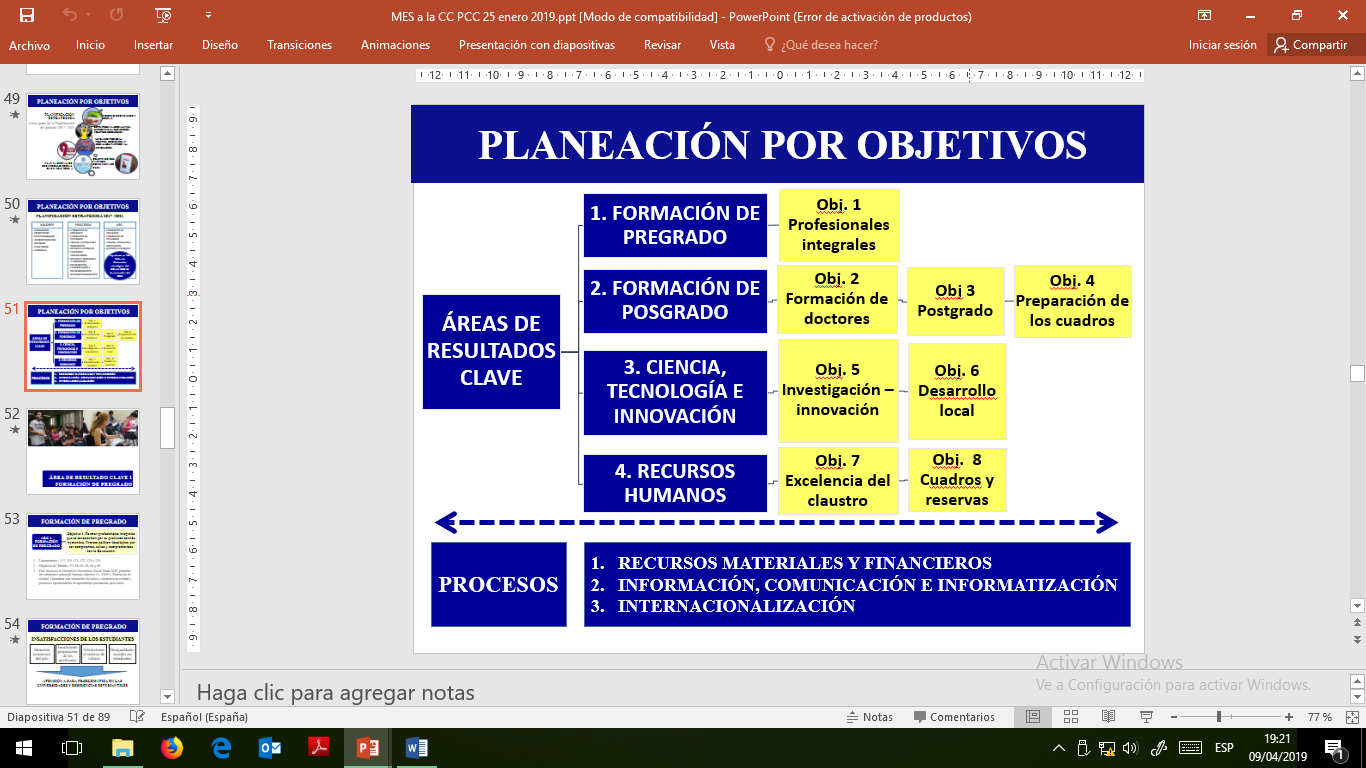 Objetivo 6. Lograr impacto de los procesos universitarios integrados, en el desarrollo económico y social local, consolidando a la universidad (sede central y CUM) como aliado de los gobiernos en la gestión de la estrategia de desarrollo municipal (EDM) y en el logro de una sólida base económico productiva
PAPEL DE LA EDUCACIÓN SUPERIOR EN LA GESTIÓN DEL DESARROLLO LOCAL
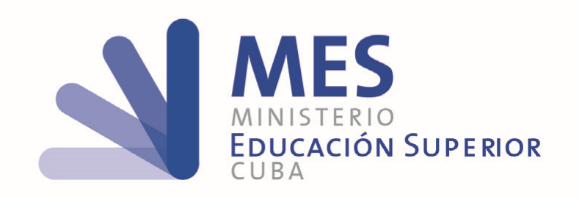 Mayor vinculación de los estudiantes de curso diurno con sus municipios de procedencia
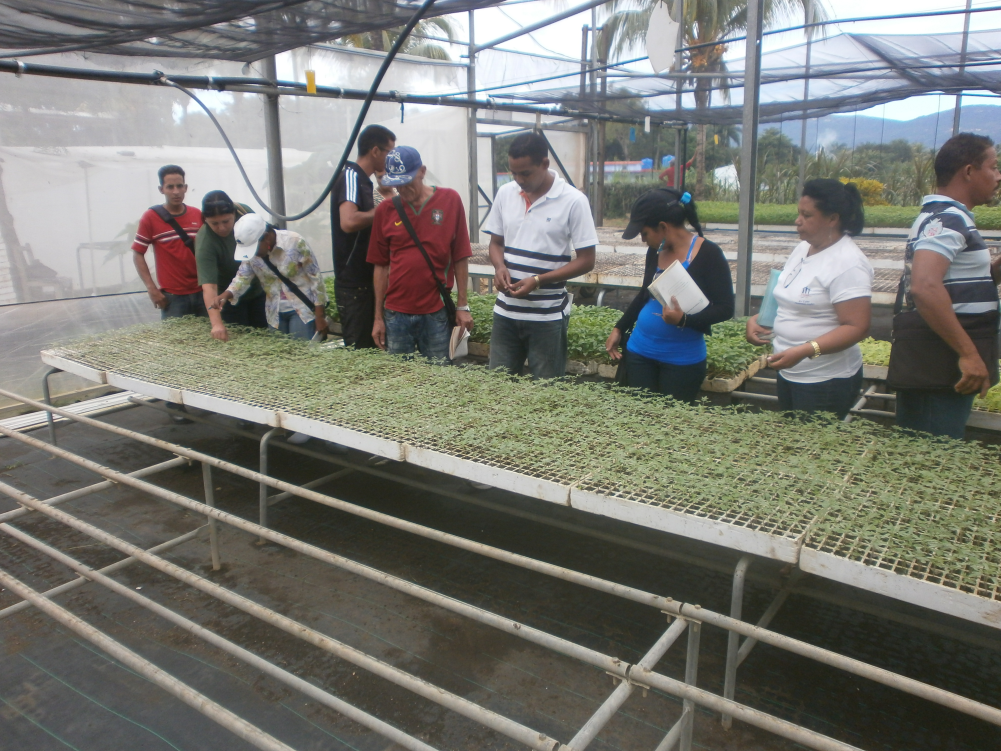 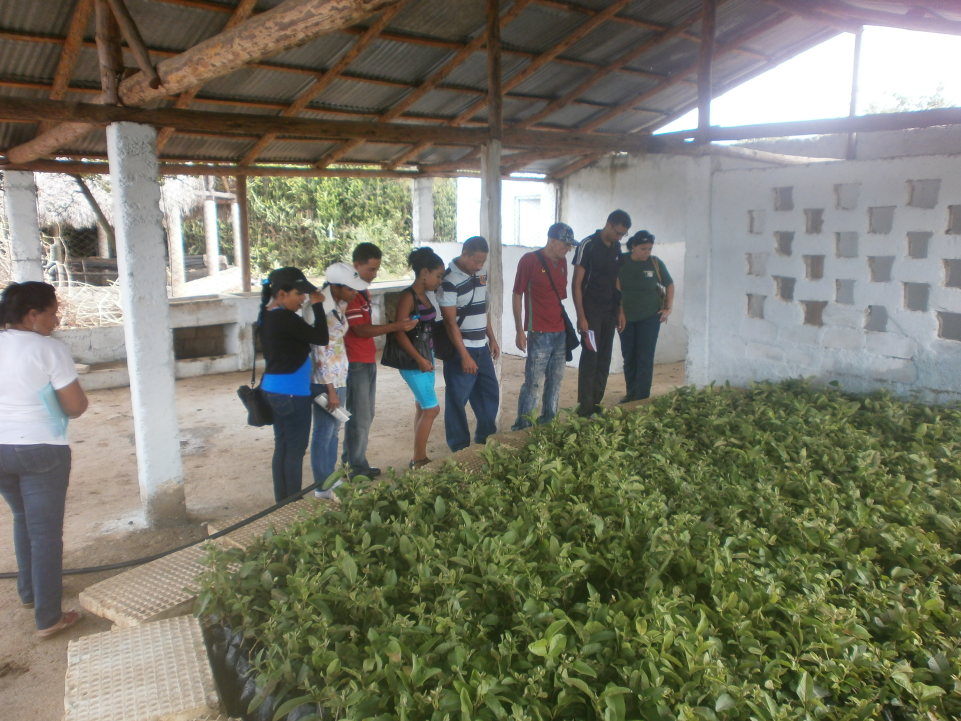 Empresa Docente (Empresa Agropecuaria SAS) como  respuesta  del Acuerdo de Colaboración MES-MINAG. Práctica de estudiantes de Agronomía-UNAH
PAPEL DE LA EDUCACIÓN SUPERIOR EN LA GESTIÓN DEL DESARROLLO LOCAL
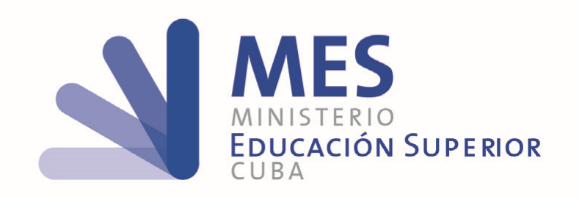 La innovación y la capacitación están cada vez más integradas en función de las estrategias de desarrollo municipal, en agroindustria, hábitat y vivienda, energía, medio ambiente, destacándose el Programa de Innovación Agropecuaria Local en 75 Municipios. 
Las universidades y sus CUM están implicados en la Plataforma Articulada de Desarrollo Integrado Territorial (PADIT) que coordina el MEP y lideran los gobiernos en las diferentes provincias.
PAPEL DE LA EDUCACIÓN SUPERIOR EN LA GESTIÓN DEL DESARROLLO LOCAL
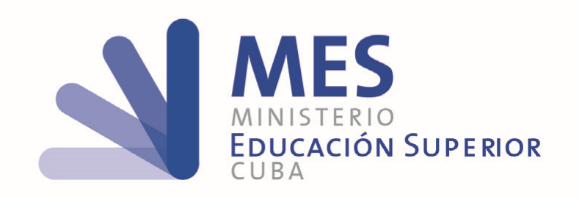 ESTRATEGIAS DE DESARROLLO MUNICIPAL, EN AGROINDUSTRIA- TRANSFERENCIA DE TECNOLOGÍA
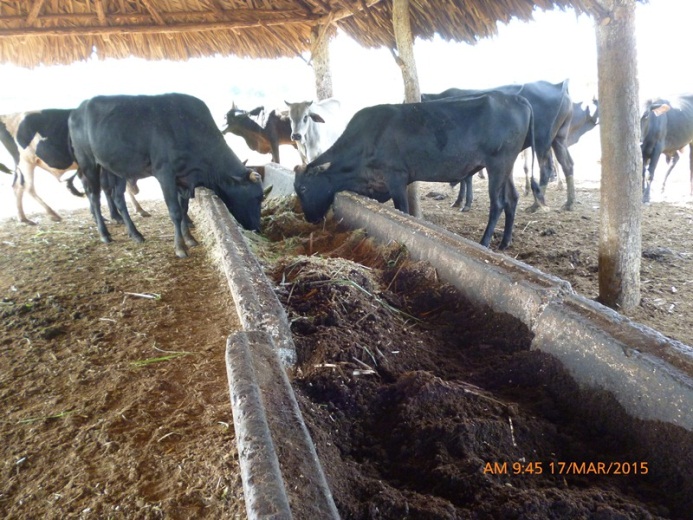 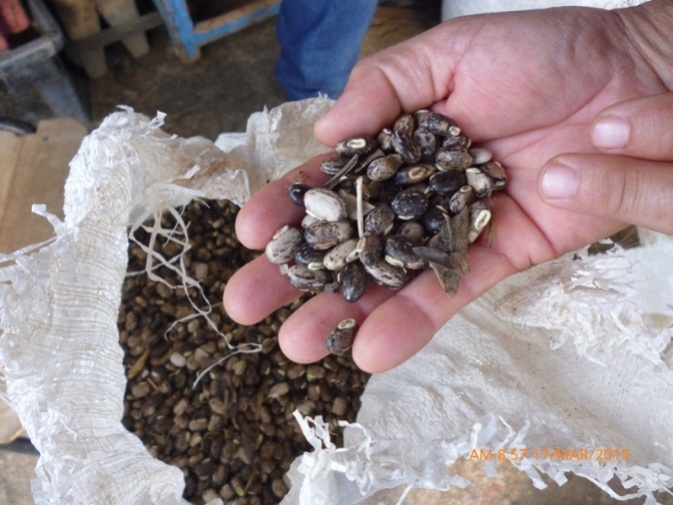 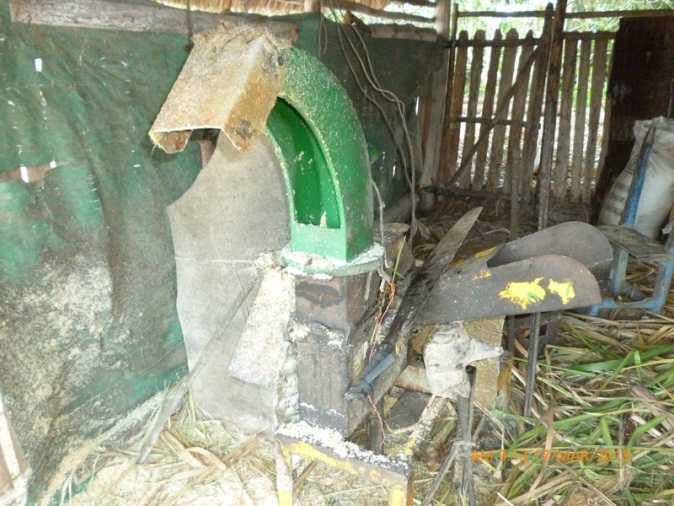 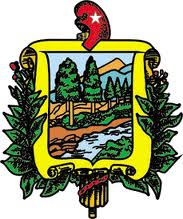 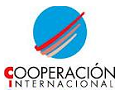 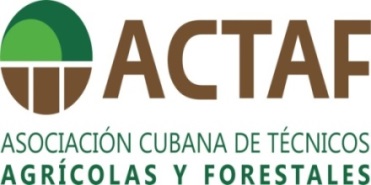 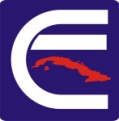 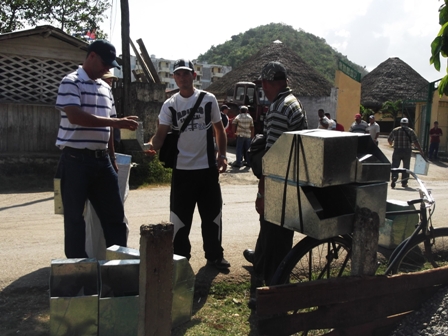 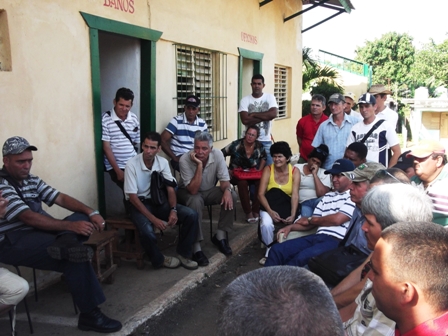 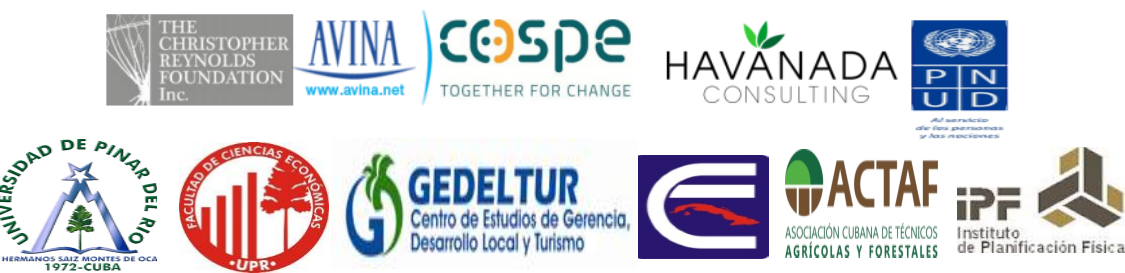 CUM 
LOS PALACIOS
PAPEL DE LA EDUCACIÓN SUPERIOR EN LA GESTIÓN DEL DESARROLLO LOCAL
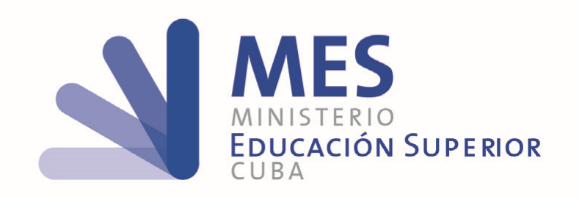 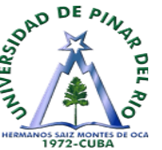 ESTRATEGIAS DE DESARROLLO MUNICIPAL, EN AGROINDUSTRIA- CUM LOS PALACIOS
FUENTE DE FINANCIAMIENTO

Fondos Propios (MINAG + Campesinos).
Crédito Bancario    
Contribución al Desarrollo Local
Inversión Extranjera.
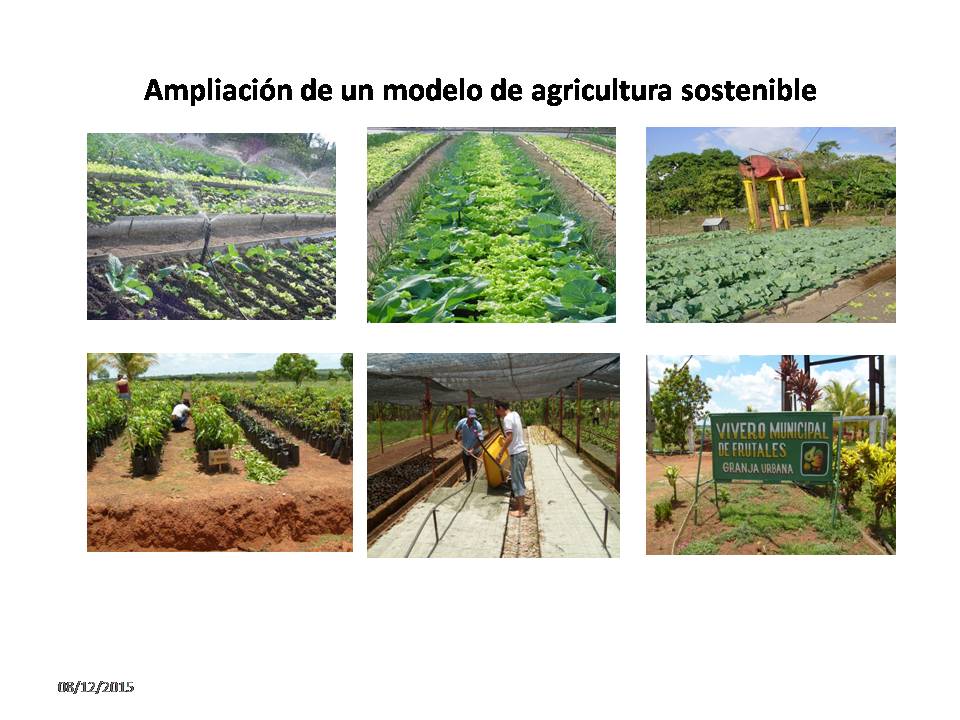 PAPEL DE LA EDUCACIÓN SUPERIOR EN LA GESTIÓN DEL DESARROLLO LOCAL
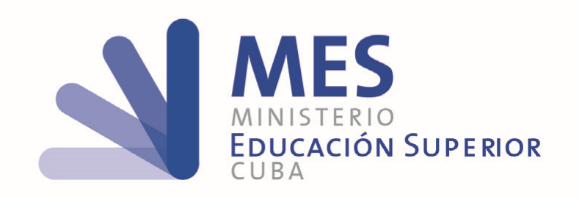 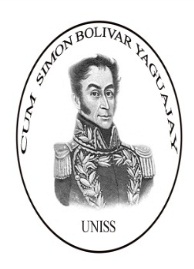 ESTRATEGIAS DE DESARROLLO MUNICIPAL, EN MEDIO AMBIENTE-CUM YAGUAJAY-UNISS
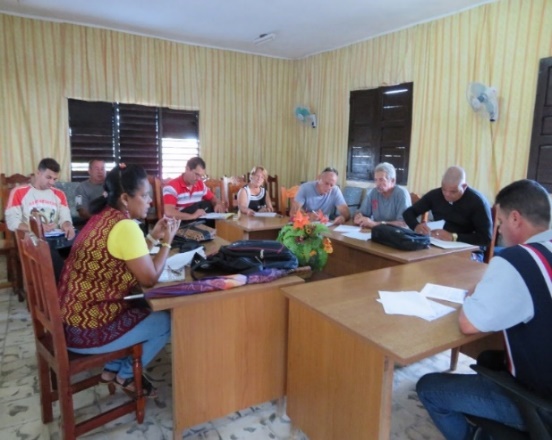 Proyecto Bioenergía
Subprograma de Energía Renovable
- Promover el cambio de la matriz energética, en correspondencia con las necesidades y potencialidades del municipio, utilizando fuentes renovables de energía que garanticen su eficacia y eficiencia
Objetivo Estratégico: Potenciar el uso de la energía renovable en Yaguajay
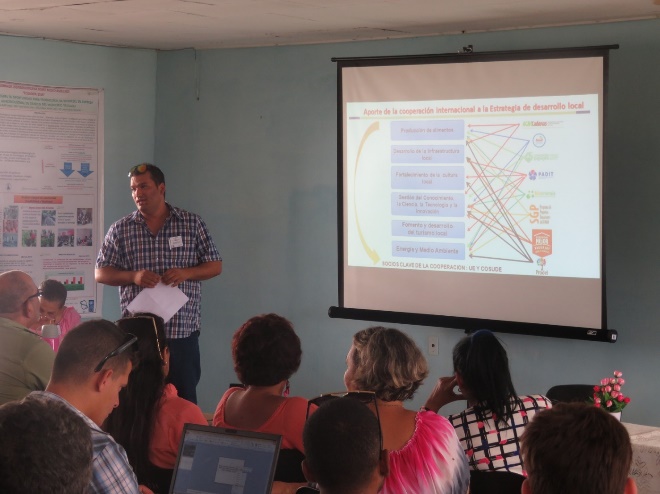 Sistemas de biogás a porcicultores con más de  150 cerdos
Instalación  de un biodigestor de 70 m3 en Centro Porcino Carbó
Instalación de biodigestores en la  ganadería vacuna 
Instalación de calentadores solares por el MINAG
Instalación de 4 Parques fotovoltaicos  
Instalación de Planta de biodiesel en sector estatal
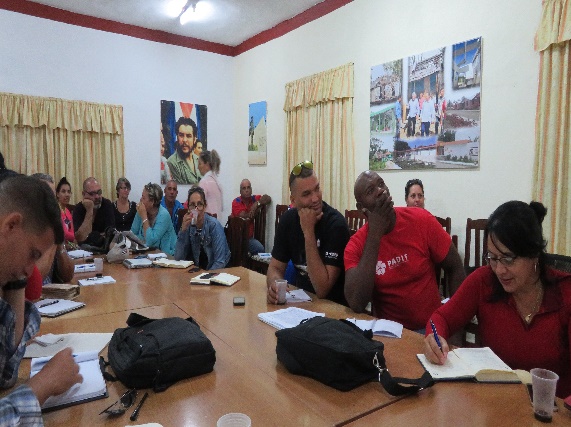 PAPEL DE LA EDUCACIÓN SUPERIOR EN LA GESTIÓN DEL DESARROLLO LOCAL
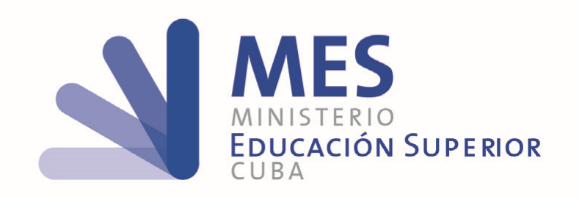 ESTRATEGIAS DE DESARROLLO MUNICIPAL, EN HÁBITAT
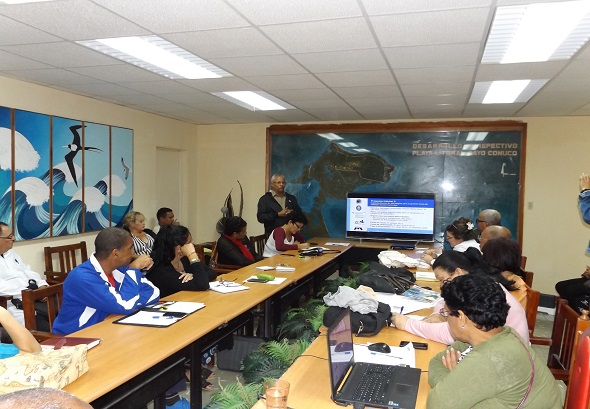 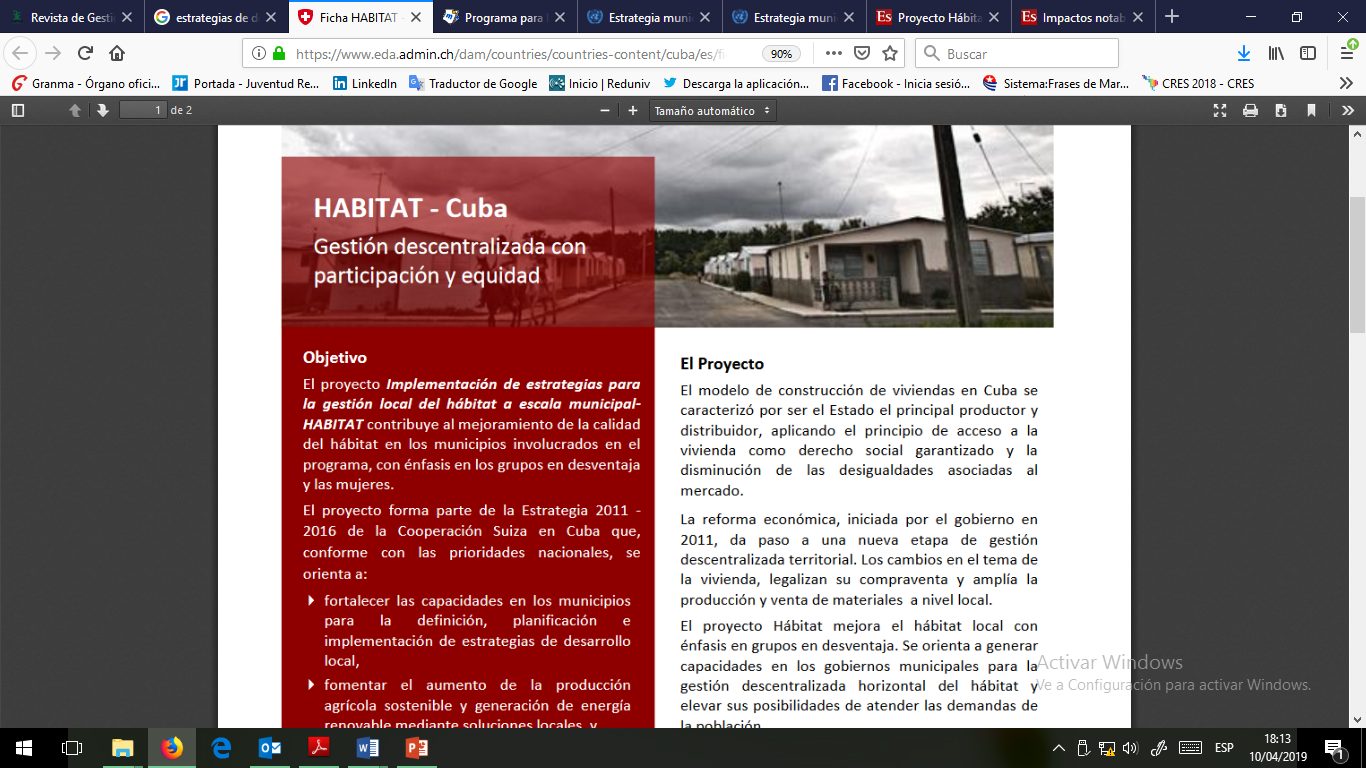 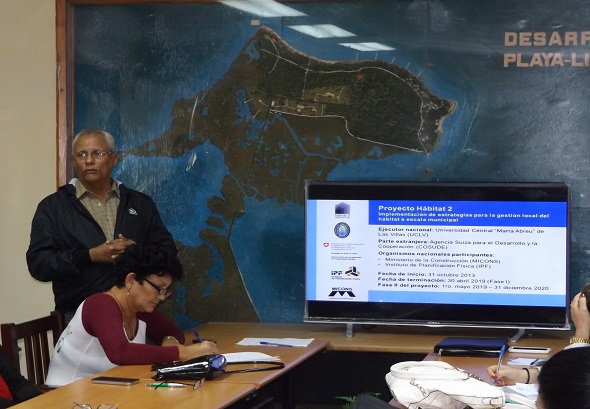 El Dr. Andrés Olivera Ranero, profesor de la facultad de Construcciones de la Universidad Central “Marta Abreu” de Las Villas y director de “Hábitat 2” expone las posibilidades sociales y económicas para Caibarién fue presentado ante los miembros del Consejo de la Administración Municipal, el grupo técnico asesor y Juan Alberto González Milán, primer secretario del Partido Comunista de Cuba.
PAPEL DE LA EDUCACIÓN SUPERIOR EN LA GESTIÓN DEL DESARROLLO LOCAL
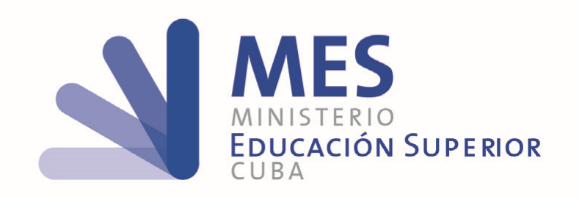 ESTRATEGIAS DE DESARROLLO MUNICIPAL, EN AGROINDUSTRIA
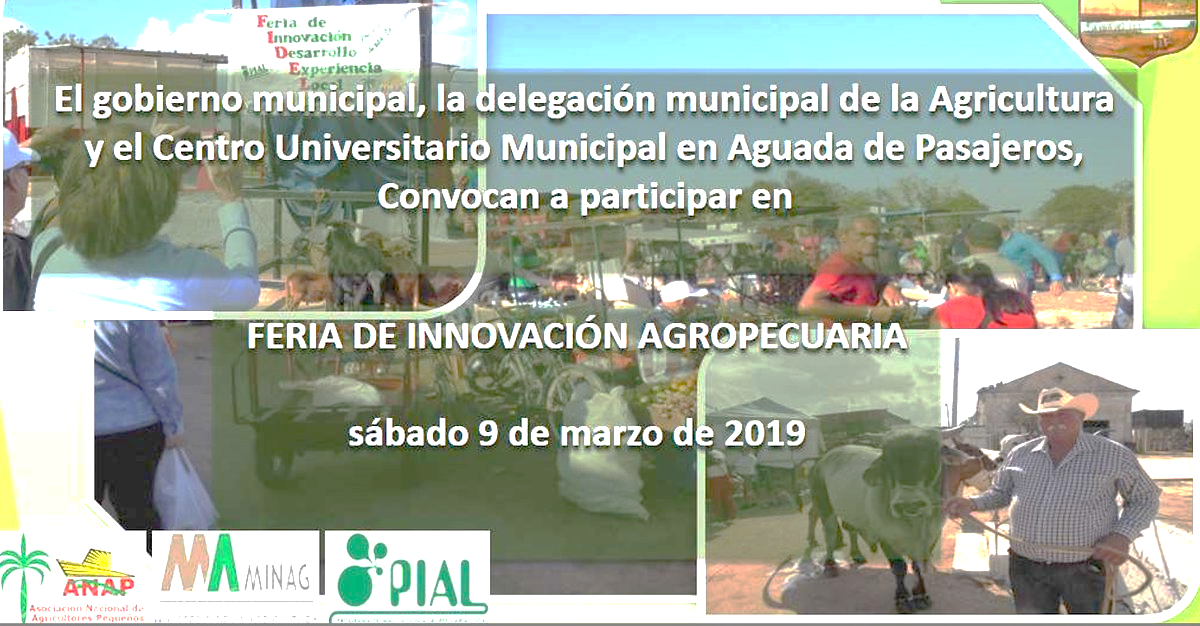 PAPEL DE LA EDUCACIÓN SUPERIOR EN LA GESTIÓN DEL DESARROLLO LOCAL
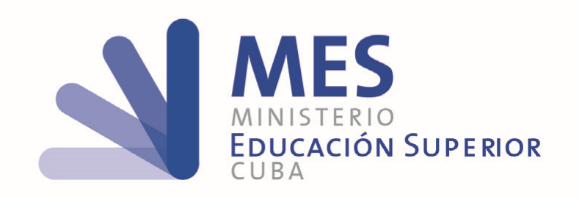 CEDEM - UH . ATENCIÓN A LA DINÁMICA DEMOGRÁFICA - 2014 - 2019
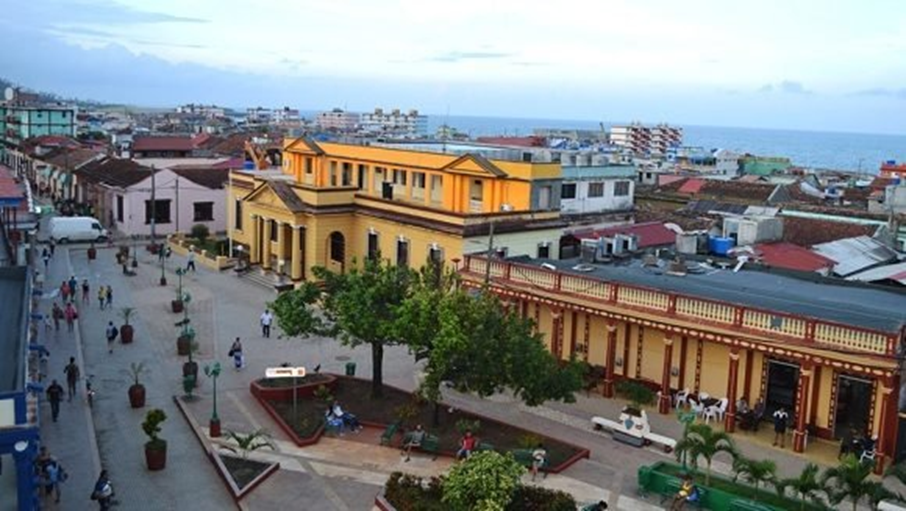 Avanzan estudios sociodemográficos en Baracoa.
Primera versión de los estudios demográficos del municipio de Baracoa, y su importancia en aras de potenciar el bienestar de la población
http://www.cubadebate.cu/noticias/2019/04/05/avanzan-estudios-sociodemograficos-en-baracoa/#.XK0Qa81o3IU
PAPEL DE LA EDUCACIÓN SUPERIOR EN LA GESTIÓN DEL DESARROLLO LOCAL
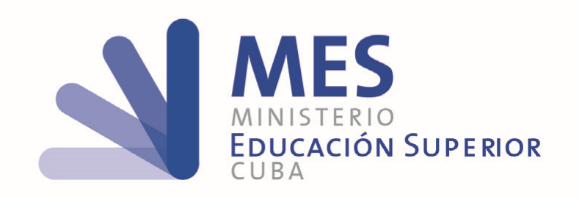 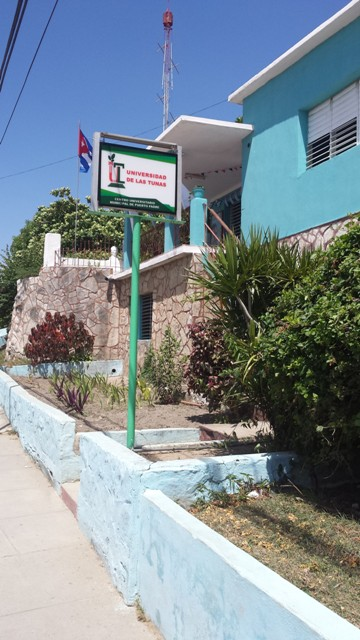 CENTRO UNIVERSITARIO MUNICIPAL MAJIBACOA
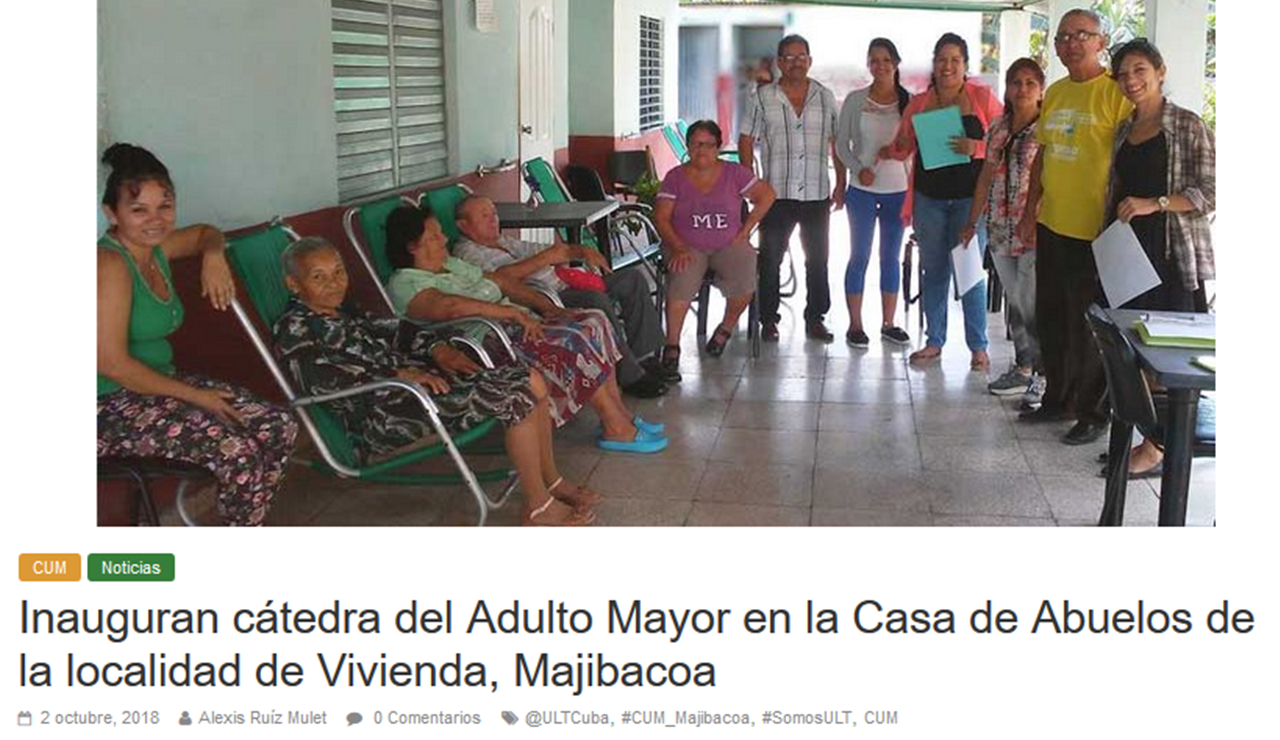 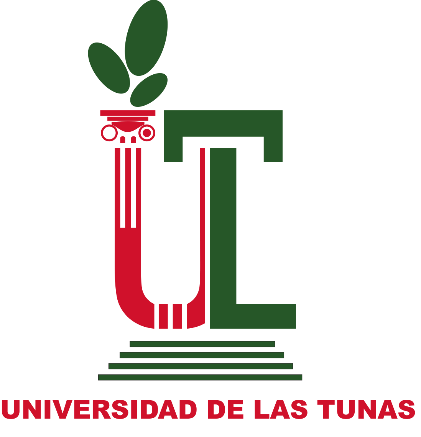 CENTRO UNIVERSITARIO MUNICIPAL PUERTO PADRE
PAPEL DE LA EDUCACIÓN SUPERIOR EN LA GESTIÓN DEL DESARROLLO LOCAL
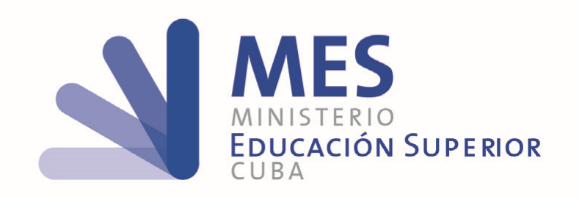 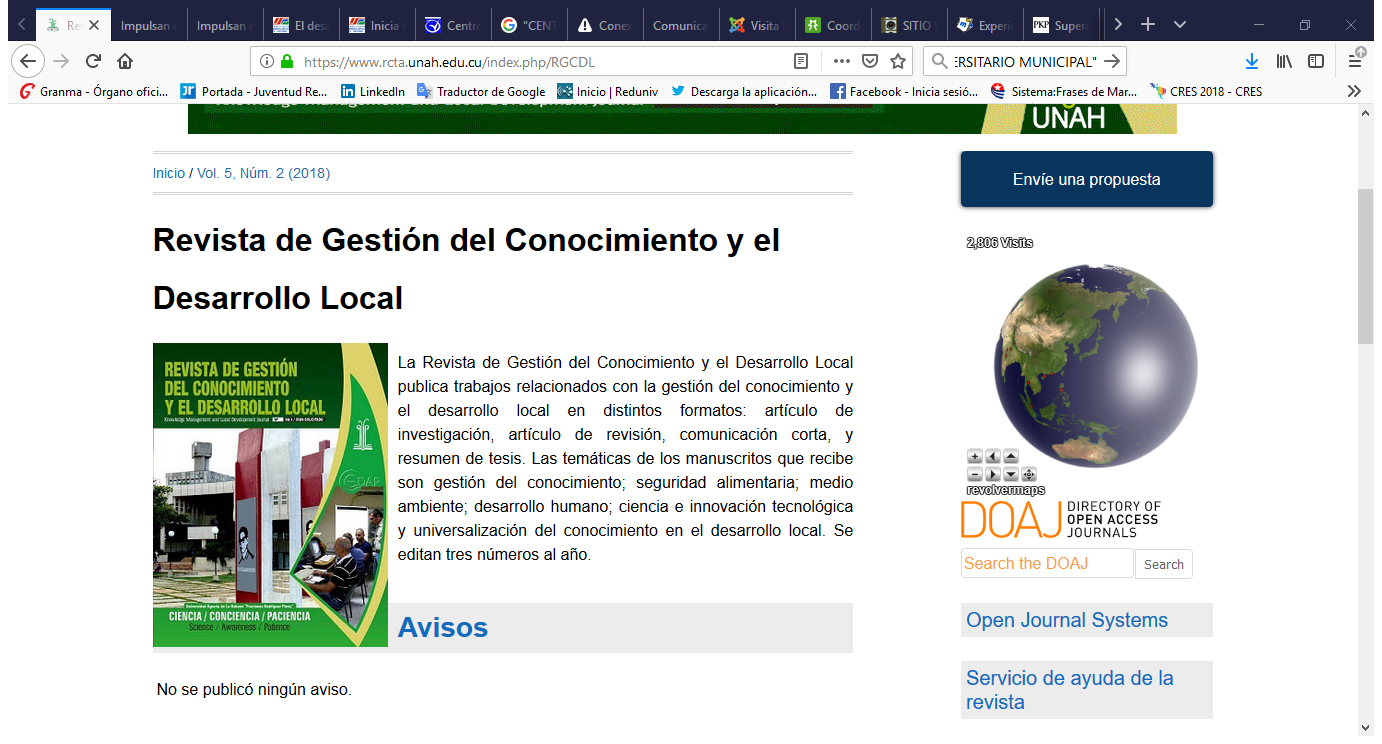 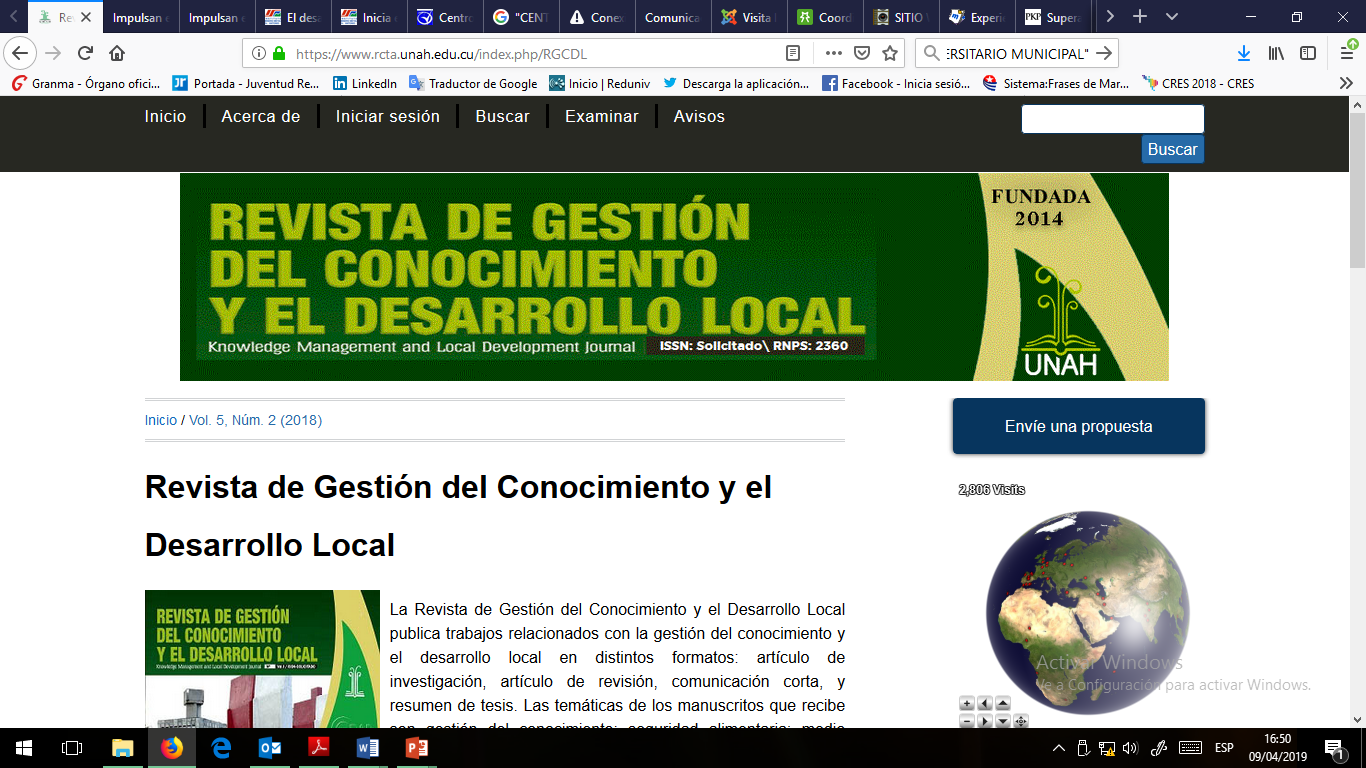 PAPEL DE LA EDUCACIÓN SUPERIOR EN LA GESTIÓN DEL DESARROLLO LOCAL
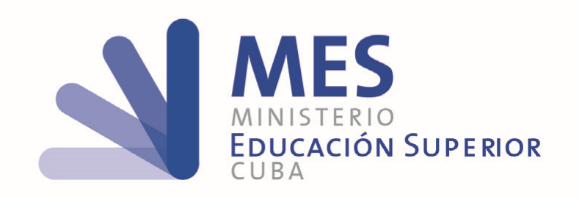 UNIVERSIDAD DE GUANTÁNAMOCENTRO UNIVERSITARIO MUNICIPAL   MAISÍPROYECCIONES  Y  APORTES  AL DESARROLLO  LOCAL
PAPEL DE LA EDUCACIÓN SUPERIOR EN LA GESTIÓN DEL DESARROLLO LOCAL
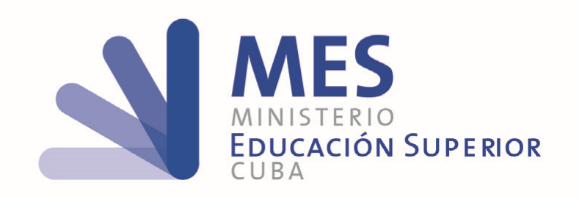 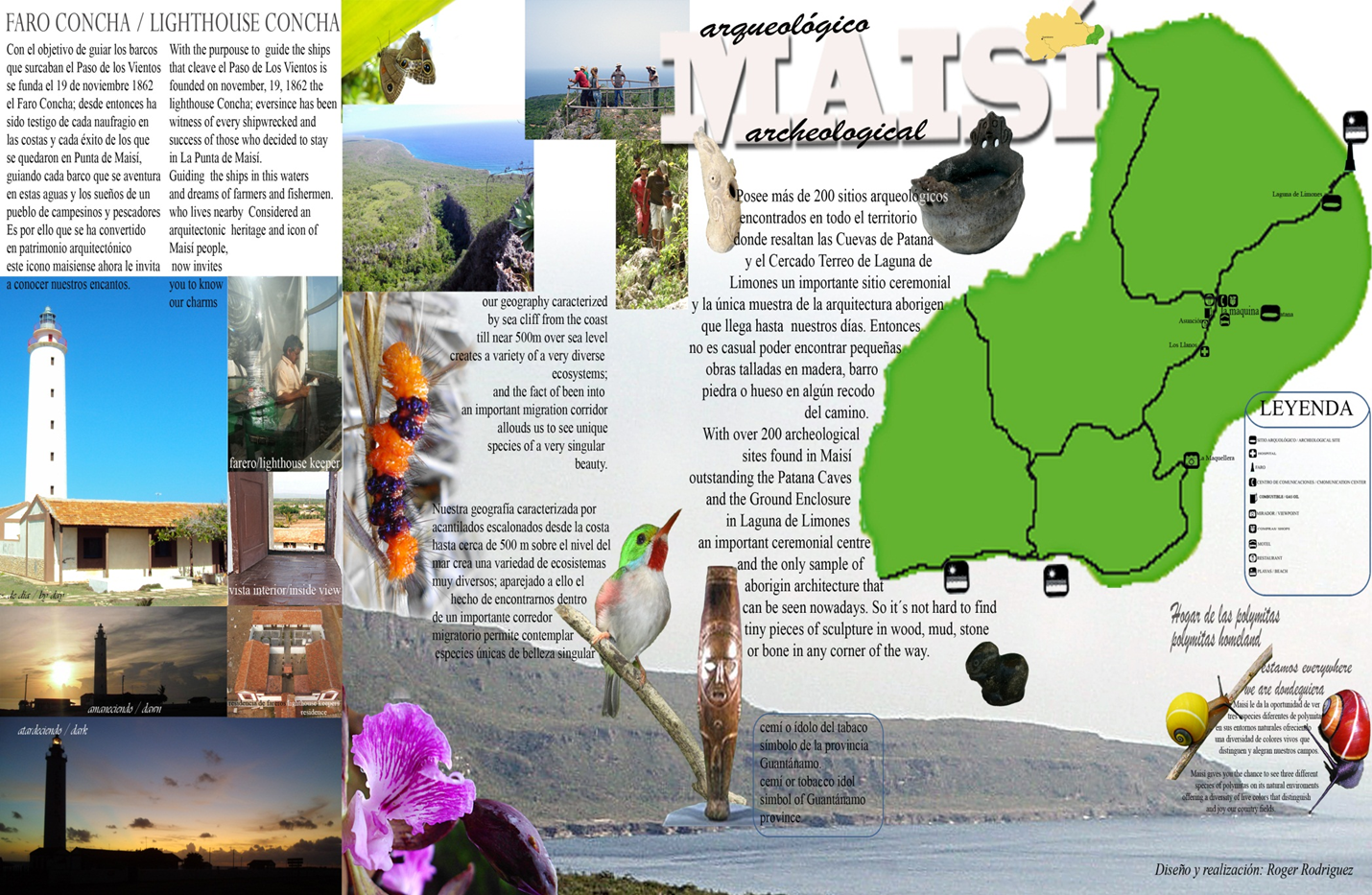 UNIVERSIDAD DE GUANTÁNAMOCENTRO UNIVERSITARIO MUNICIPAL   MAISÍPROYECCIONES  Y  APORTES  AL DESARROLLO  LOCAL
PAPEL DE LA EDUCACIÓN SUPERIOR EN EL GESTIÓN DEL DESARROLLO LOCAL
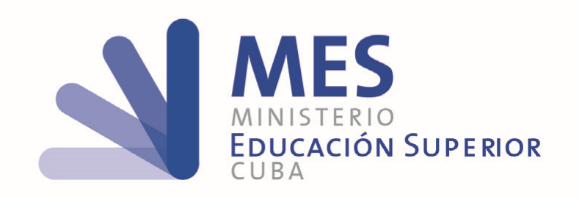 Algunas de las principales contribuciones de la educación superior al Programa de Desarrollo Agropecuario Municipal (PDAM) en Jesús Menéndez
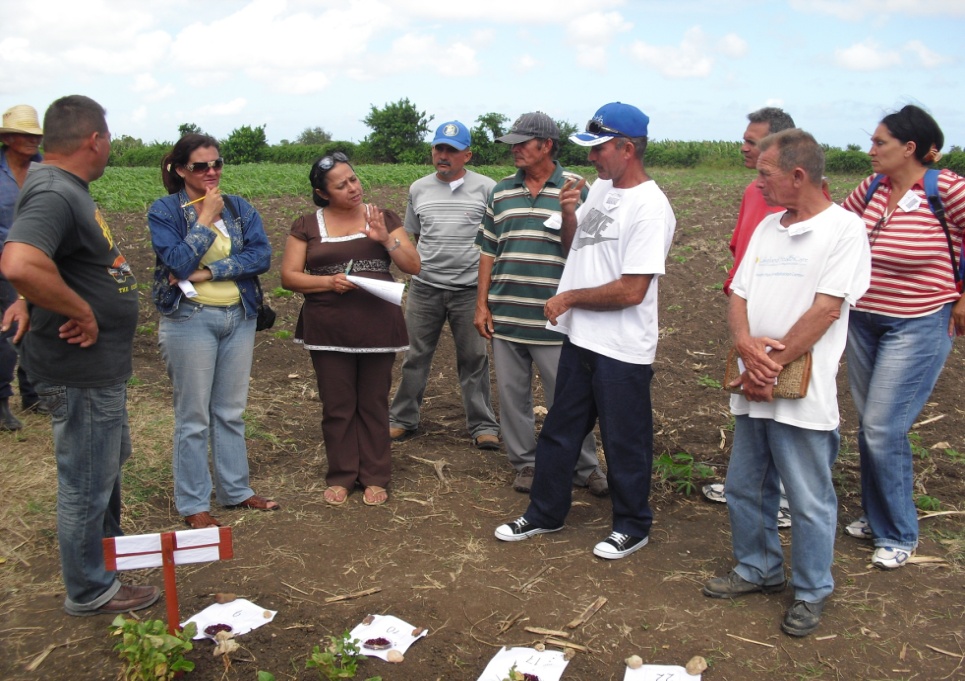 Formación de capacidades  con: 
88 profesionales de las Ciencias Agropecuarias, 
2 Máster en Ciencias y 
2 Doctores en Ciencias Agrícolas. 
Más de 100 acciones de capacitación (talleres, conferencias, mesas redondas, paneles, escuelas de aprendizaje, días de campo, diplomados) a actores y autoridades locales, con la participación un total de 2789 individuos.
PAPEL DE LA EDUCACIÓN SUPERIOR EN EL GESTIÓN DEL DESARROLLO LOCAL
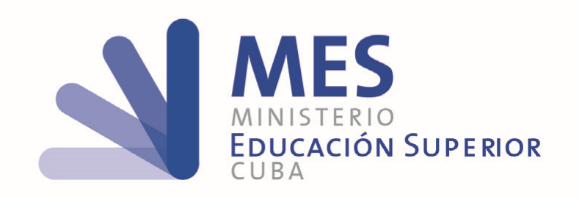 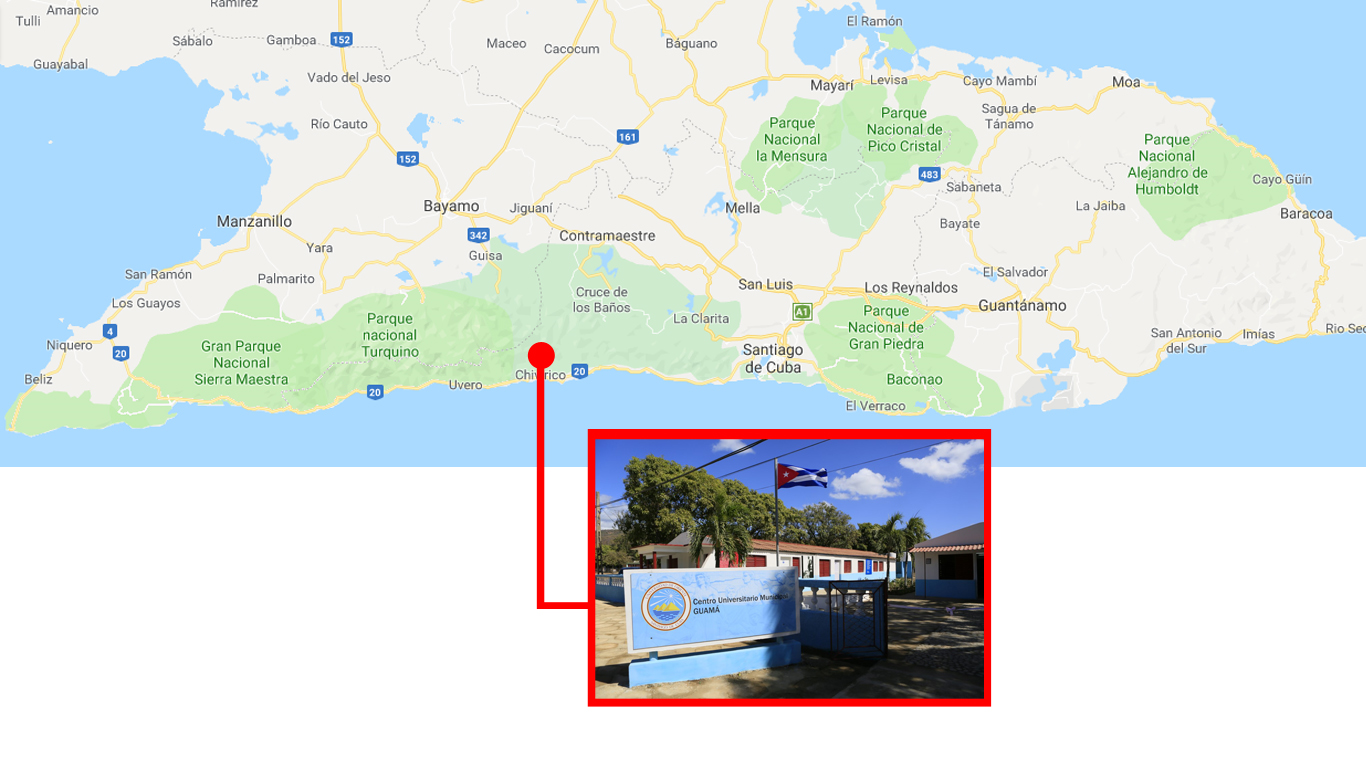 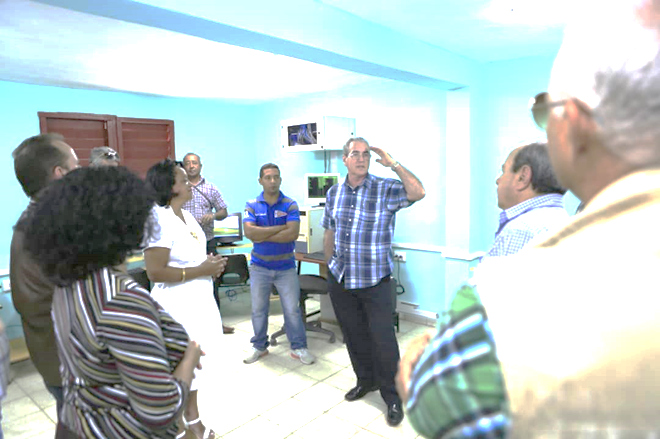 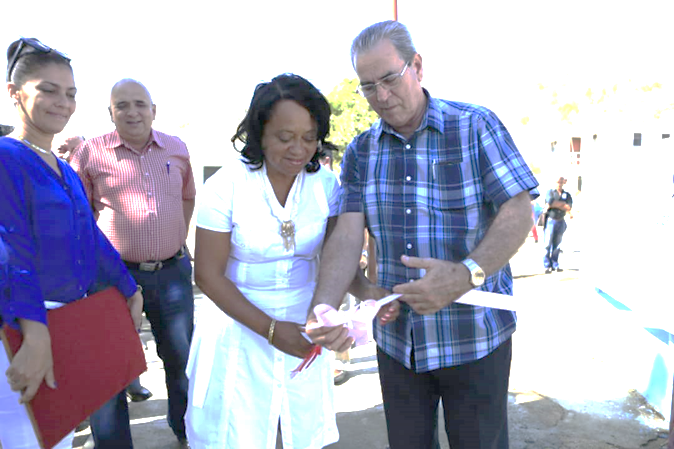 CENTRO UNIVERSITARIO MUNICIPAL DE GUAMÁ-UO
Inauguración de sus nuevas instalaciones.
Febrero del 2017
PAPEL DE LA EDUCACIÓN SUPERIOR EN EL GESTIÓN DEL DESARROLLO LOCAL
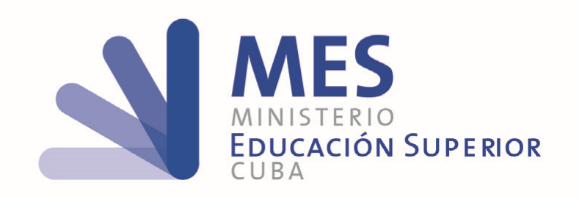 Nivel CINE 8
EDUCACIÓN SUPERIOR DE CICLO CORTO
Clasificación Internacional Normalizada de la Educación - CINE 2011. Educación Terciaria- UNESCO
Decreto-Ley No. 359/2018 que aprueba la institucionalización del nivel de ESCC y designa al MES como su organismo rector. 14/09/2018
Nivel CINE 7
Nivel CINE 6
Nivel CINE 5
ESCC-CUM-DL debe ser promovida por gobiernos provinciales-locales y  ANPP
PAPEL DE LA EDUCACIÓN SUPERIOR EN EL GESTIÓN DEL DESARROLLO LOCAL
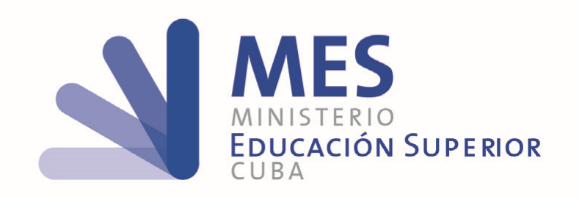 EDUCACIÓN SUPERIOR DE CICLO CORTO

Los OACE y OSDE en ESCC se proyectan a sus centros de capacitación y no al DL.
Son necesarias ESCC-CUM para DL con calidad, pertinencia y sostenibilidad.
GUCID-MES  pueden ser agentes activos en el diseño.
El claustro y la infraestructura CUM son insuficientes.
Evaluación con la carrera de Lic. en Gestión Socio-cultural para el Desarrollo.
Experimentalmente en algunos municipios.
PAPEL DE LA EDUCACIÓN SUPERIOR EN EL GESTIÓN DEL DESARROLLO LOCAL
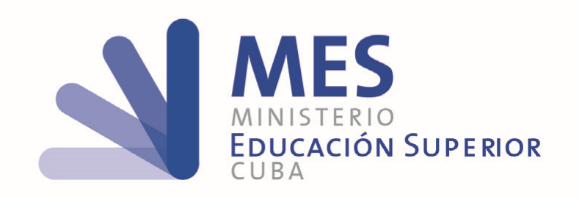 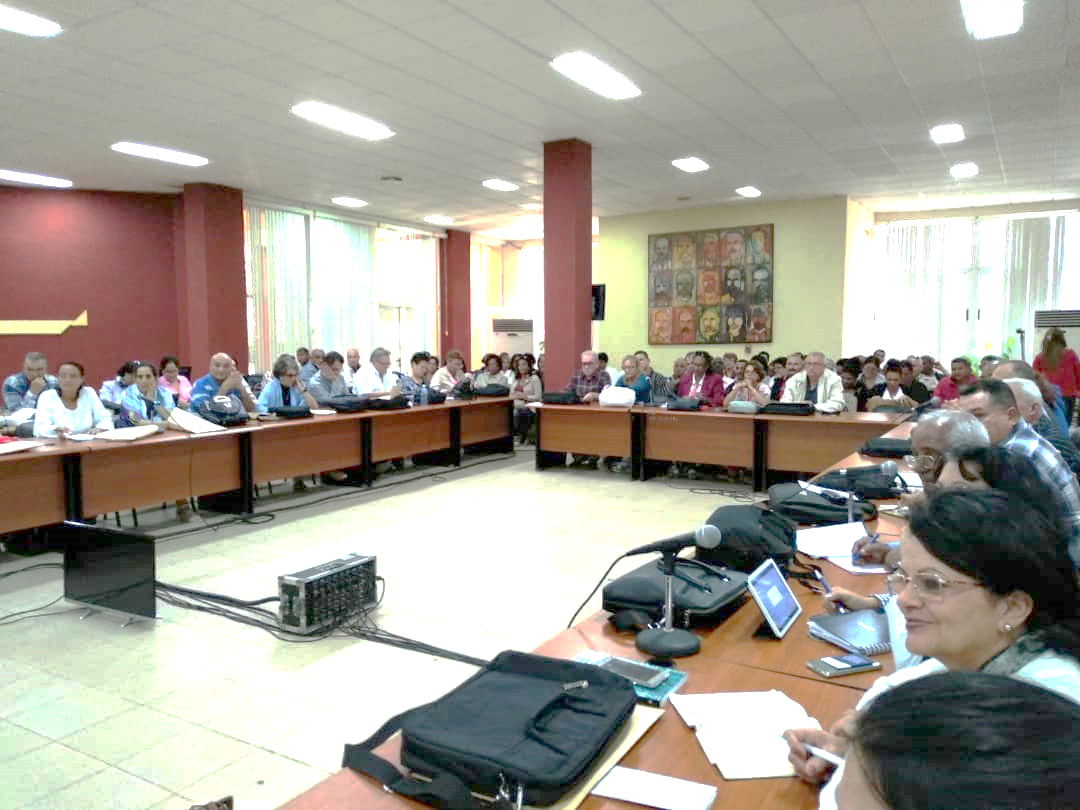 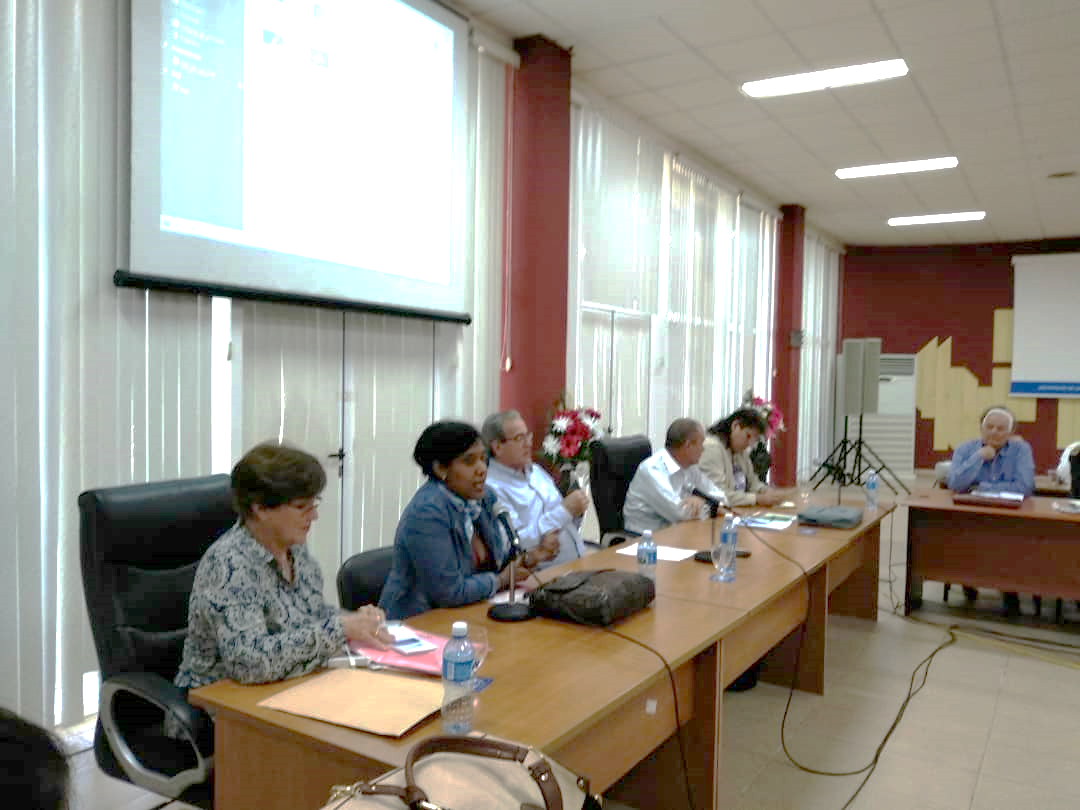 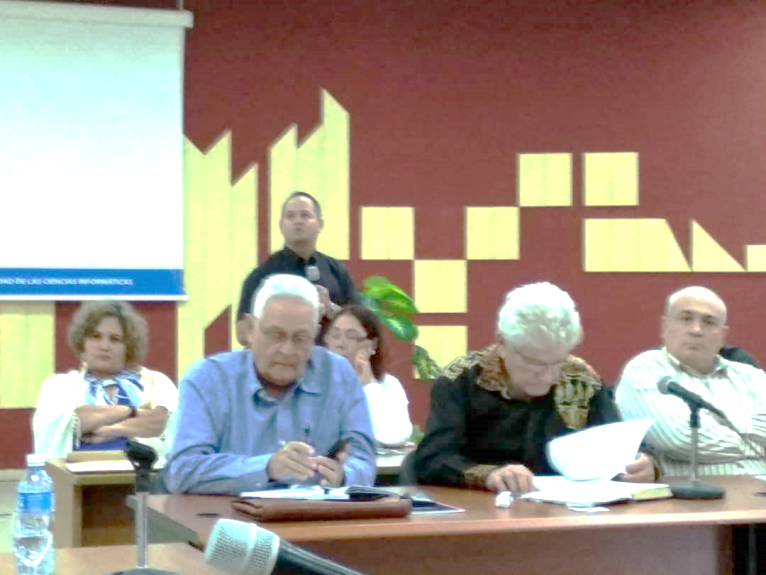 Primer Taller Nacional de Centros Universitarios Municipales: 
El papel de la educación superior en la gestión del desarrollo local. 
Preside: Dr. José Ramón Saborido Loidi, ministro Educación Superior. 
Fecha: 12 y 13 de diciembre del 2018
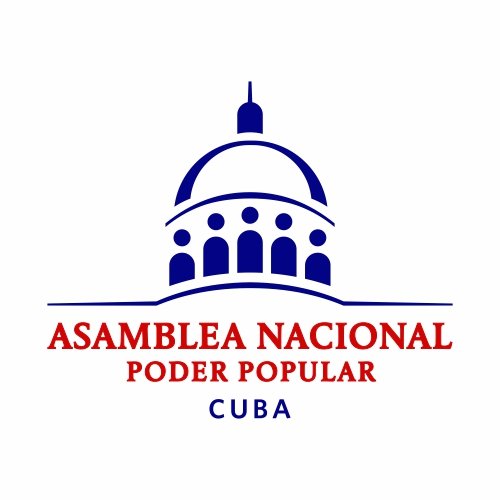 DESAFÍOS ACTUALES Y VALORACIONES FINALES
Desafíos Actuales
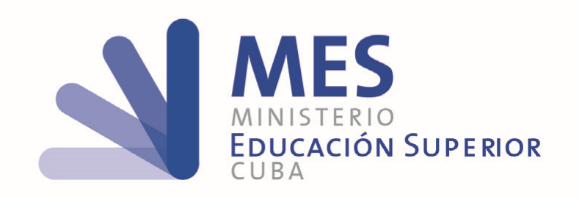 El trabajo desde los CUM en alianza con los restantes actores de la educación superior y otros organismos, articulados vigorosamente a las tareas de gobierno y conectados con los restantes actores locales, pueden lograr relevantes aportes al desarrollo local y a través de él, al avance del desarrollo económico y social del país, promoviendo el conocimiento y la innovación que ese desarrollo demanda.
Desafíos Actuales
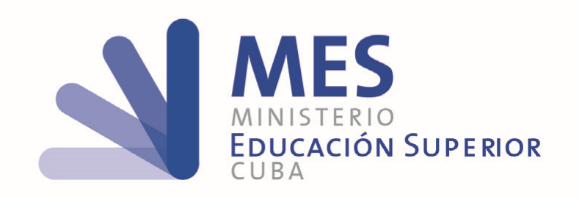 Valoraciones finales
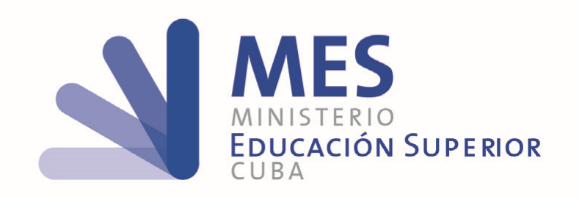 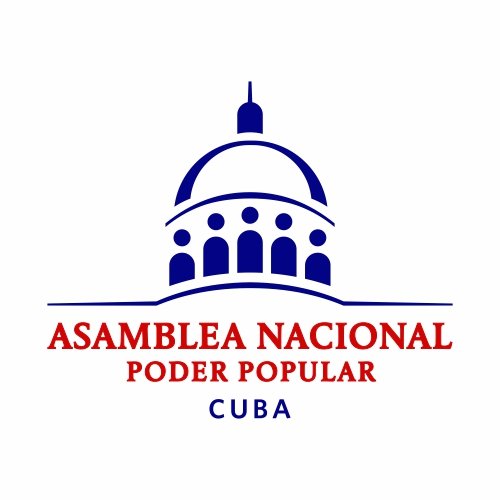 PRESENTACIÓN A: 
Comisión de Educación, Cultura, Ciencia, Tecnología y Medio Ambiente
Comisión de Salud y Deporte


Viernes 12 de abril del 2019
“Año 61 de la Revolución”